The Art of Gardening
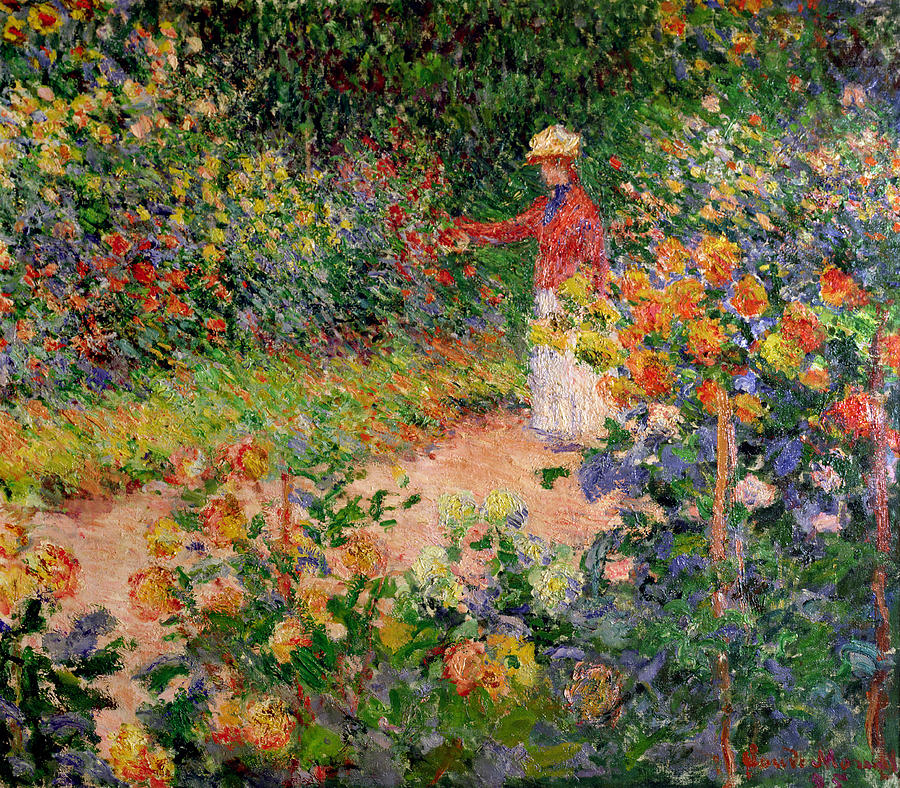 1
[Speaker Notes: Gardening is an art — and flowers and foliage are the dabs of paint that bring the canvas of a garden to life.
For the great Impressionist artist Claude Monet, the distinction between art and gardens was grandly and gloriously blurred. 
His garden in Giverny, France, was his inspiration. “My most beautiful work of art is my garden,” he said. It captivated his imagination and filled his canvases
Claude Monet’s successful garden designs came about through continual practice. 
As a master gardener, horticulturist, and colorist, he perfected his style of blending multitudes of flower and foliage colors, textures, and shapes. 
His house and three-acre garden in Giverny, France, became Monet’s passion—a fascination that would last a lifetime. 
His love of nature helped create his world-famous garden, as well as nurture his artistic style. 
He redesigned, adjusted, and developed his garden, perfecting nature’s compositions and enabling him to capture glorious moments that shaped his impressionistic art.]
“Apart from painting and gardening, I am good for nothing.
My greatest masterpiece is my garden.’’
Claude Monet
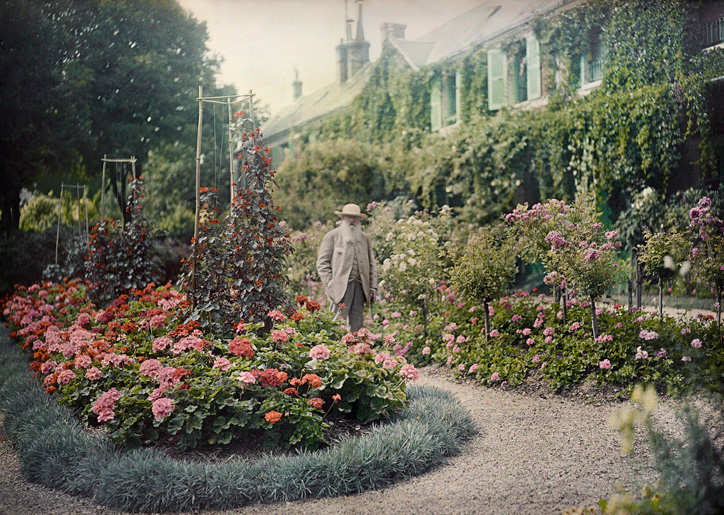 2
[Speaker Notes: Arguably the most important painter of gardens in the history of art, Monet was also an avid horticulturist who cultivated gardens wherever he lived. 
As early as the 1860s, a symbiotic relationship developed between his activities as a horticulturist and his paintings of gardens, a relationship that can be traced from his early years in Sainte-Adresse to his final months at Giverny. 
With the passing years he developed a passion for botany, exchanging plants with his friends Clemenceau and Caillebotte.  
Always on the look-out for rare varieties, he bought young plants at great expense. "All my money goes into my garden," he said. But also: "I am in raptures.“
At present, Monet’s garden in France displays 200,000 annuals, biennials, and perennials each year. Monet had a two and a half acre vegetable and flower garden on a separate property

“Apart from painting and gardening, I am good for nothing. My greatest masterpiece is my garden.” – Claude Monet]
Monet’s garden and art have influenced today’s gardeners, who view gardens as works of  art.
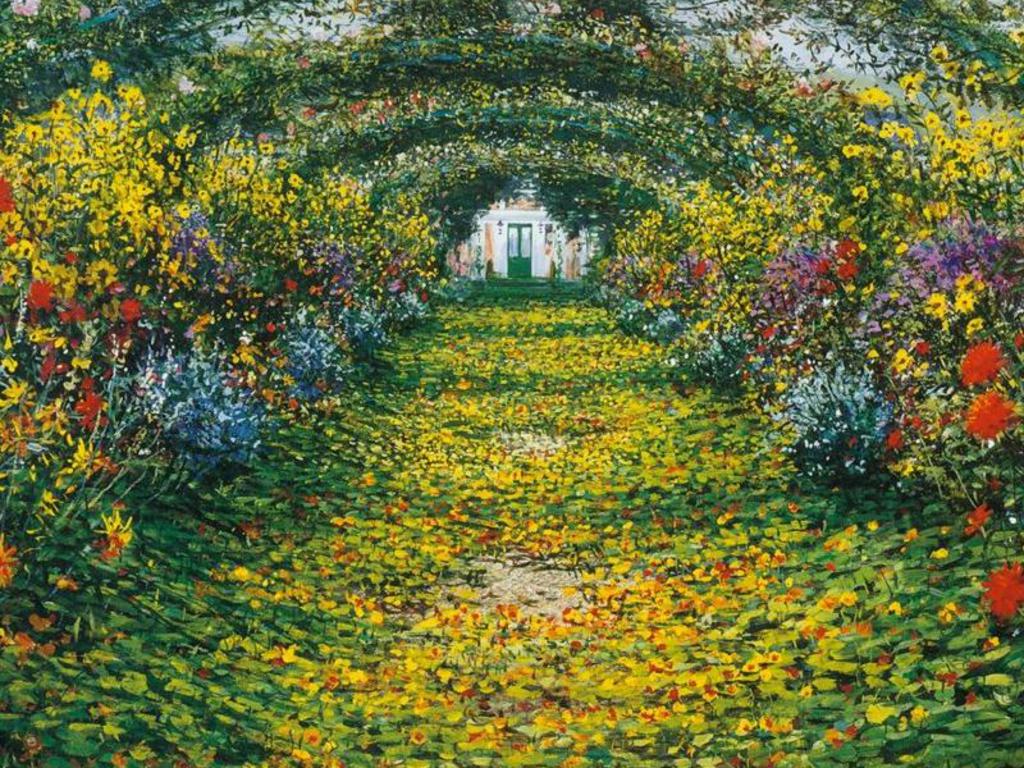 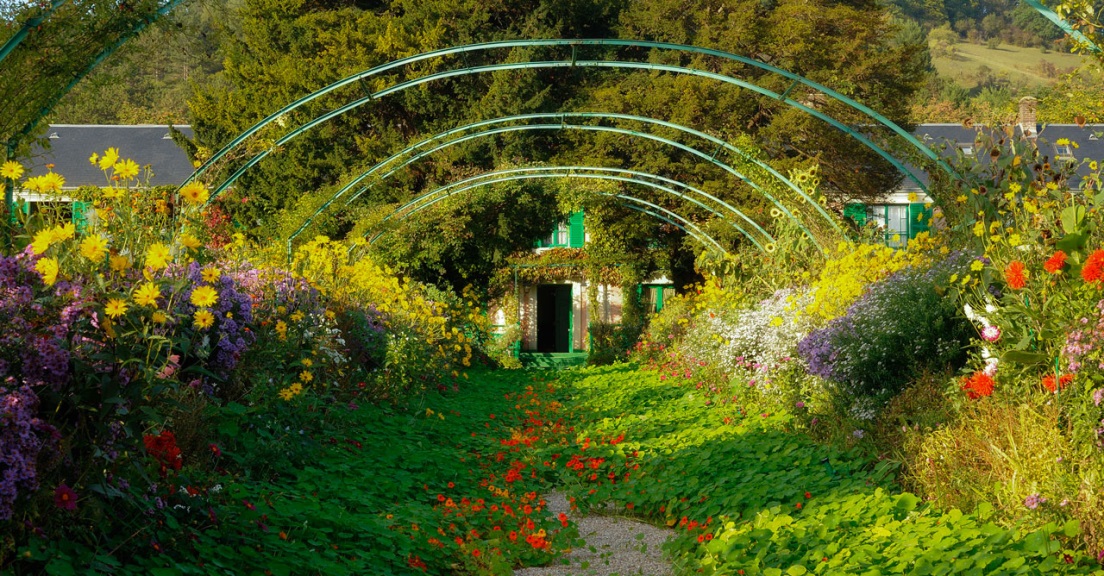 Garden
Art
3
[Speaker Notes: Some of the influences of Monet’s garden on today’s gardeners are clearly that gardens are works of art using design, color, light, movement, time, and seasonal change as sanctuaries and sources of inspiration. 

Claude Monet’s gardens at Giverny are like his paintings — brightly colored patches that are messy but balanced. Flowers were his brushstrokes, a bit untamed and slapdash, but part of a carefully composed design. Monet spent his last (and most creative) years cultivating his garden and his art at Giverny.]
Monet’s art and gardens illustrate many of the 
important elements of garden design
Light
Color
Movement
Seasonal change
Scale
Texture
4
[Speaker Notes: How did he do it?
He used succession planting of colorful annuals and bulbs with perennials.
He planned colorful borders to bloom throughout the year.
Utilizing scale, he borrowed surrounding landscape to increase visual size of the garden.
He used large blocks of monochromatic colors, creating visual impact.
He also used complementary colors to intensify the visual interest.
He increased atmospheric effects of sunlight and mist by using specific colors
He used reflections of sky and landscape on water as a design feature and artistic
inspiration.
In the vegetable-flower garden, he planted a quilt-like pattern of lettuce and cabbage,
surrounded by pink peonies.
He worked, and reworked until he was dazzled.]
Monet’s Gardening Techniques
Succession planting of colorful annuals and bulbs with perennials.
Colorful borders to bloom throughout the year.
Use of scale to increase visual size of the garden.
Use of large blocks of monochromatic colors, creating visual impact.
Use of complementary colors to intensify visual interest.
Use of specific colors to create atmospheric effects of sunlight and mist.
Reflections of sky and landscape on water as a design feature.

He worked, and reworked throughout his life.
5
[Speaker Notes: How did he do it?
He used succession planting of colorful annuals and bulbs with perennials.
He planned colorful borders to bloom throughout the year.
Utilizing scale, he borrowed surrounding landscape to increase visual size of the garden.
He used large blocks of monochromatic colors, creating visual impact.
He also used complementary colors to intensify the visual interest.
He increased atmospheric effects of sunlight and mist by using specific colors
He used reflections of sky and landscape on water as a design feature and artistic
inspiration.
In the vegetable-flower garden, he planted a quilt-like pattern of lettuce and cabbage,
surrounded by pink peonies.
He worked, and reworked until he was dazzled.]
LIGHT
6
[Speaker Notes: How did he do it?
He used succession planting of colorful annuals and bulbs with perennials.
He planned colorful borders to bloom throughout the year.
Utilizing scale, he borrowed surrounding landscape to increase visual size of the garden.
He used large blocks of monochromatic colors, creating visual impact.
He also used complementary colors to intensify the visual interest.
He increased atmospheric effects of sunlight and mist by using specific colors
He used reflections of sky and landscape on water as a design feature and artistic
inspiration.
In the vegetable-flower garden, he planted a quilt-like pattern of lettuce and cabbage,
surrounded by pink peonies.
He worked, and reworked until he was dazzled.]
Rouen Cathedral
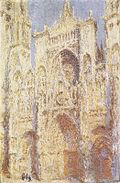 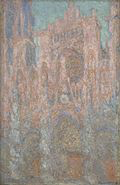 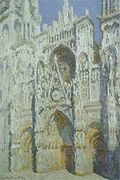 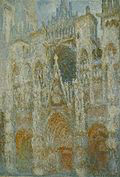 7
[Speaker Notes: Spring: The first main element to consider is structure.  Structure is important in the garden because it serves as a framework for the design.  Structural elements can be either plant material or hardscape. The use of evergreens or landscape plants with interesting bark or trunk formation can provide interest as well as functional elements such as patios, pathways, garden benches or water features.  In the above perennial garden, Blue Montgomery Globe Spruce overlooks the main garden adding vertical interest while Juniperus ‘Blue Star’, Spirea ‘Goldflame’, Dwarf Fountain Grass and perennial Lamb’s Ear serve as a framework or anchors for the garden bed in winter. A few pieces of moss rock here and there add some additional interest and dimension.  When discussing form and function consider the purpose you would like your landscape to achieve. If it is a quiet place you desire then perhaps adding a small stone patio and/or garden bench could create a peaceful retreat. If looking to attract wildlife then a birdbath or feeder could also be an addition or possibly a garden statue could provide some whimsy! 

Summer: Color plays an important role and is more difficult to achieve in winter. Plant perennials that complement one another (warm and cool hues) and that have varying bloom times.  Add colorful shrubs such as Barberry and Gold Mop Cypress for additional interest. Take into consideration the fact that foliage and bloom colors of perennials and shrubs do change with each season. The idea is to disperse color equally among the four seasons. Elements such as Dwarf Fountain Grass provide greenery in spring throughout summer and a take on a bronze appearance in fall and winter. Fall foliage on such perennials as Astilbe and Daylily turn a vibrant orange and gold while Hosta leaves turn a bright yellow. Lamb’s Ear’s soft white foliage can be seen along the garden border every season of the year and its pink flower spikes add extra interest in the summer.  In the winter months the blue evergreens such as Montgomery Spruce and Blue Star Juniper along with golden evergreens (Gold Mop Cypress and Gold Lace Juniper), Dwarf Fountain Grasses and Lamb’s Ear give just enough interest to get through those cold and snowy days.

Autumn: Without blooms texture becomes the primary design element. Texture refers to the size, shape, coarseness or smoothness of foliage and plays along with structure. Some plants known for texture are Hosta, Heuchera, Daylily, and ornamental grasses. The incredible large and colorful foliage of Heuchera(Coral Bells) and graceful fronds of Daylily complement the broad veined variegated leaves of Hosta and narrow wispy blades of dwarf fountain grasses. The feathery foliage of Astilbe and the elongated smooth foliage of Lamb's ear make a great combination as well. Even the dried seed heads and stalks of saliva rise up above the garden to create landing pads for dragonflies in the fall.  Deciduous shrubs such as spirea and barberry add interesting foliage in spring, summer and fall and provide structure in winter. Add some evergreens which play an integral part in adding all the elements of structure, color, form and foliage to the landscape for all of the four seasons.  

Winter: Evergreens can be found in a variety of colors ranging from golds to blues and greens and textures ranging from broad-leaved evergreens to fine-needled varieties. They can also take on a variety of forms including rounded, horizontal or spreading, vertical and weeping. These elements can be placed accordingly to add width or height to a garden.  In this case the grafted Montgomery Globe Spruce provides a vertical element in the garden.  'Blue Star' Juniper, Spirea and Dwarf Fountain Grasses anchor each side of the garden bed and show continuity, uniformity and balance. Lamb's Ear frames the front of the perennial area. Looking further you can view Weeping Pussy Willow and Arborvitae (vertical) with Gold Mop Cypress and Barberry (Medium height and horizontal). That upper and lower sections of the garden have more detailed structure with evergreens and flowering shrubs with the perennial garden in the center.]
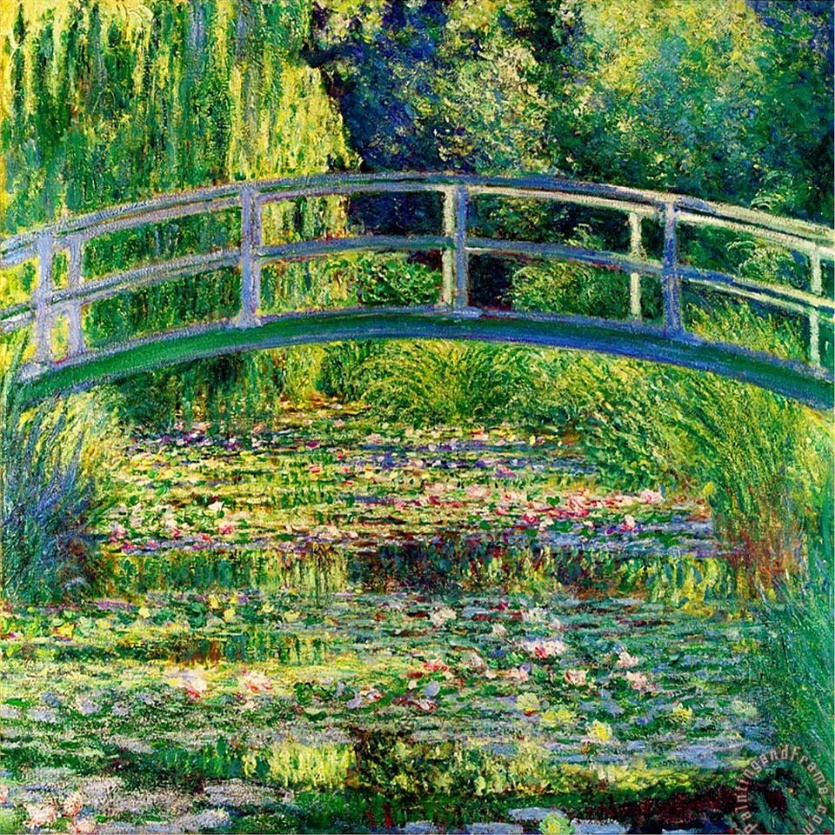 Light is not only something
all plants need 

but it can illuminate
color, as well as being a 
spiritual metaphor
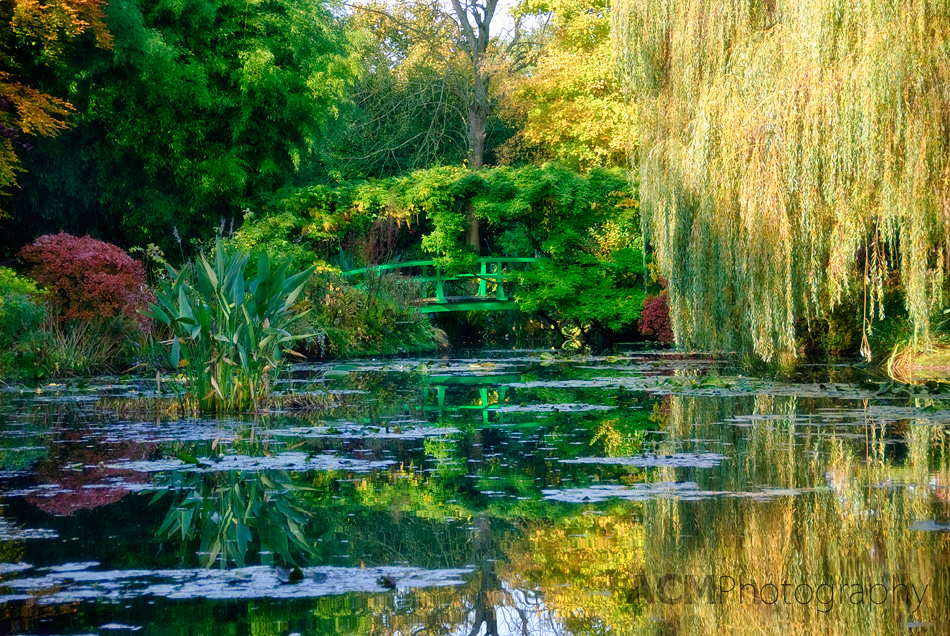 Art
Garden
8
[Speaker Notes: Light is not only something all plants need but can illuminate color as well as being a spiritual metaphor]
Luminosity was as important in Monet’s gardens as it was in his painting.
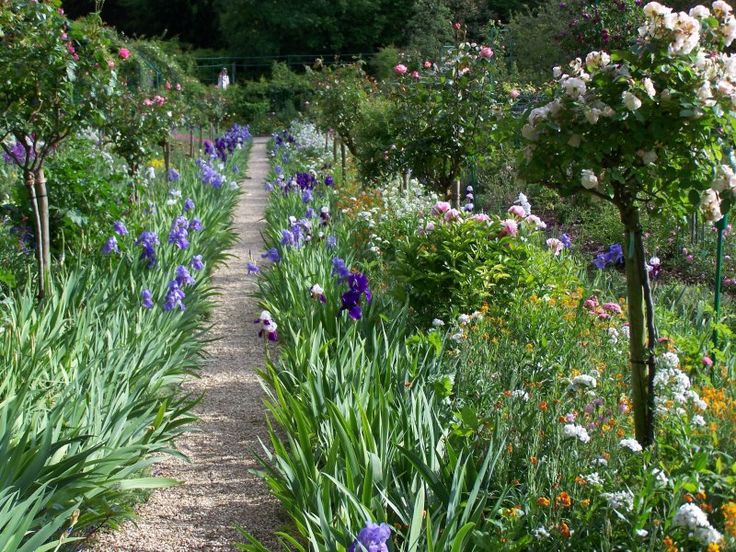 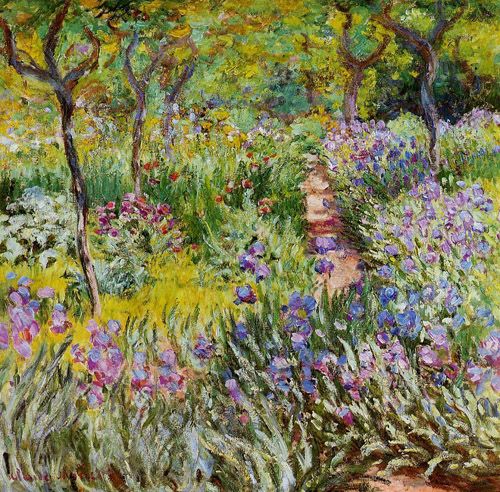 He was keenly observant of the effects of the light shining through the petals of an iris or poppy.
9
[Speaker Notes: Luminosity was as important in Monet’s gardens as it was in his painting. 

He was keenly observant of the effects of the light shining through the petals of an iris or poppy and the reflections of the sky and surrounding landscape in his water lily pond.]
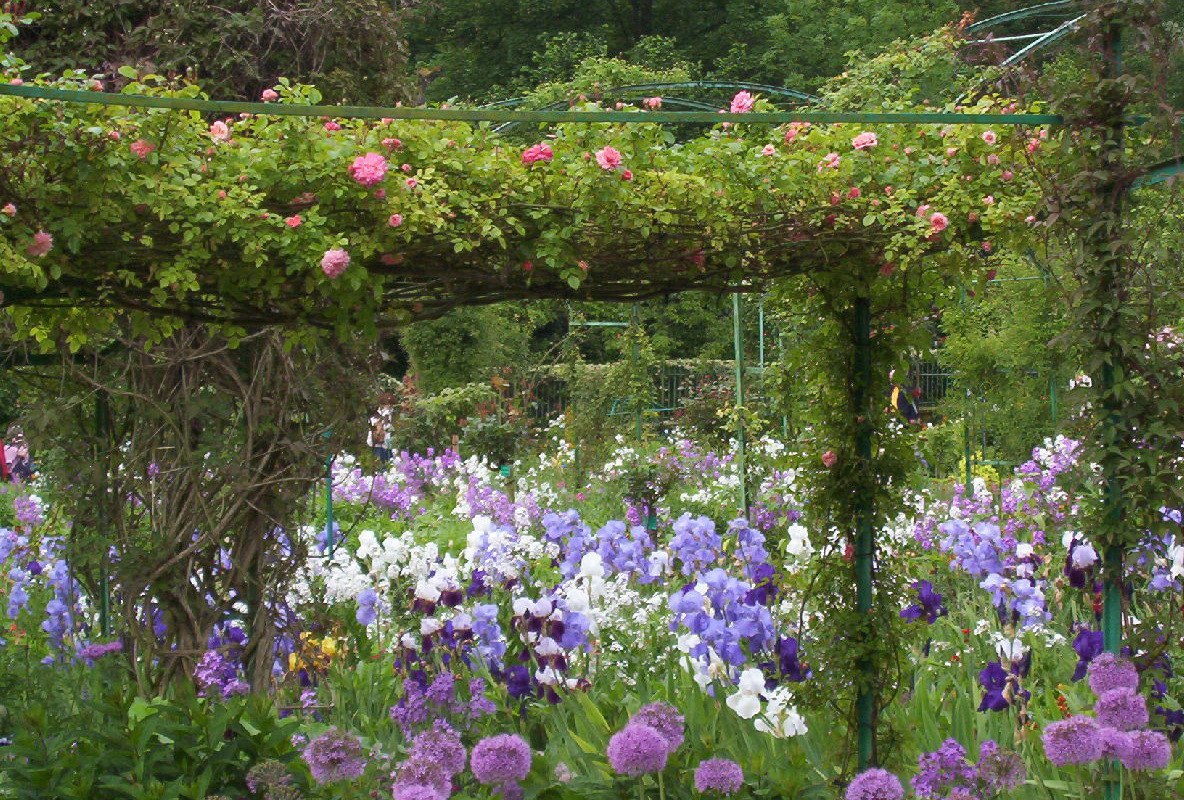 The sensation of shimmer set
Monet’s garden plantings apart.

To achieve this effect, he combined
the following five elements into
a planting:
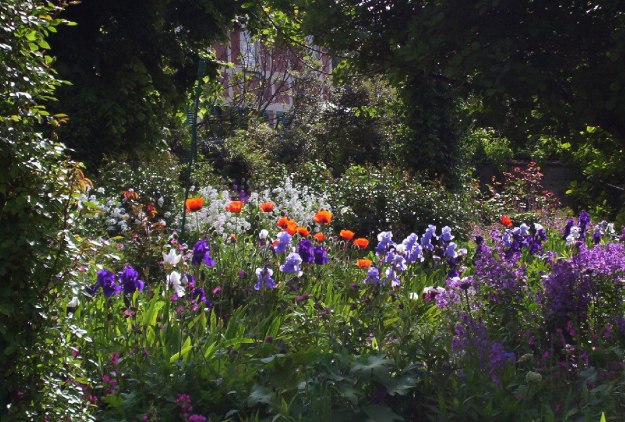 White flowers sprinkled 
throughout the garden
Fleecy foliage
Translucent blooms
Bi-colored flowers
Iridescent plants
10
[Speaker Notes: The sensation of shimmer set Monet’s garden plantings apart. To achieve this effect, he combined the following five elements into a planting: 
White flowers sprinkled throughout the garden, 
fleecy foliage, 
translucent blooms, 
bi-colored flowers, and 
iridescent plants in the landscape design]
White flowers 
in Monet’s garden
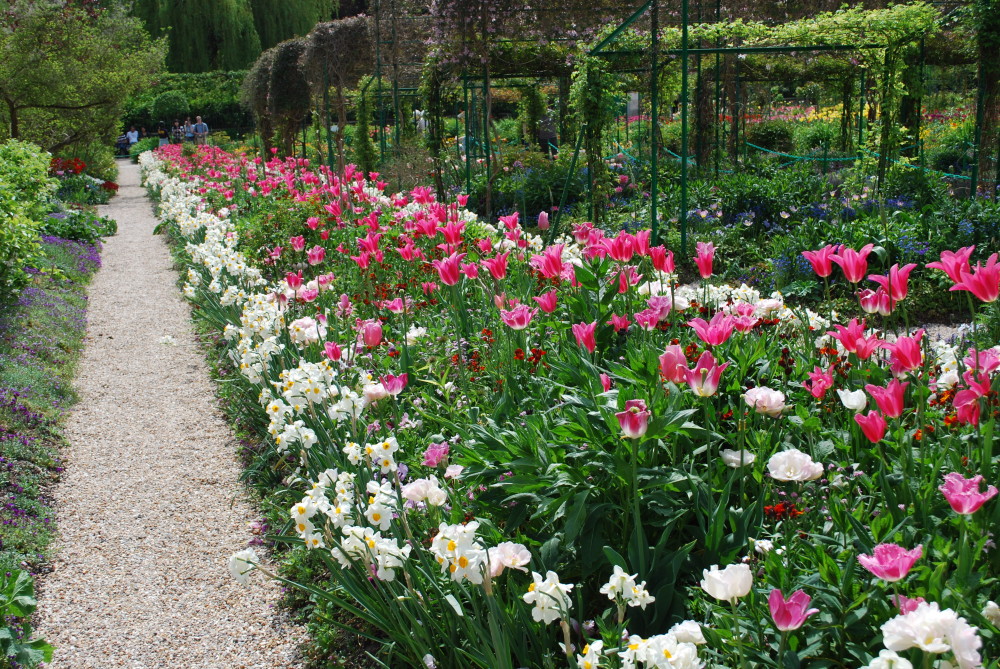 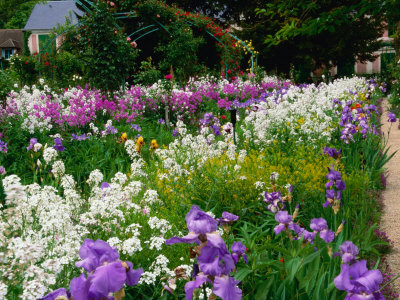 To produce sparkle in the 
landscape, Monet planted white
flowers among bright,
colorful flowers
11
[Speaker Notes: To help produce sparkle in the landscape, Monet planted white flowers among bright, colorful flowers. 
For example, in one such planting, Monet scattered white peonies among showy highlights of blue, bicolored Irises]
White flowers in Monet’s art
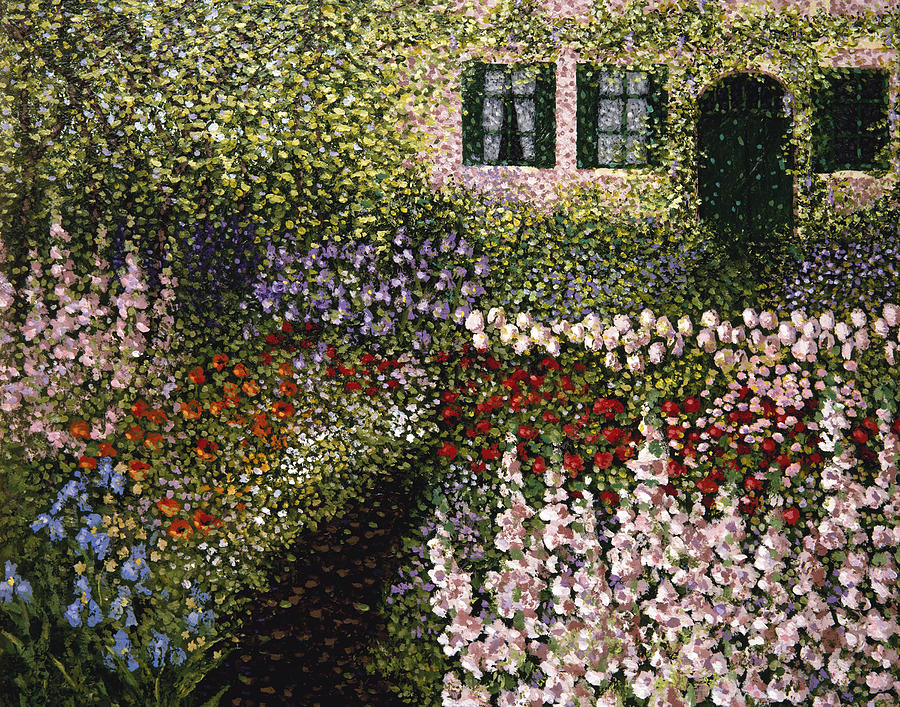 12
White flowers as highlights
in your garden
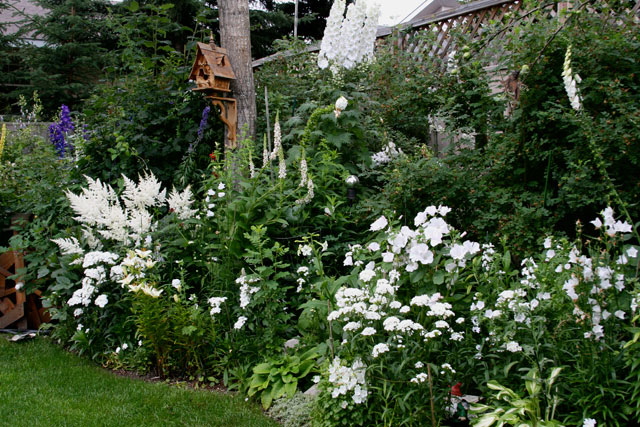 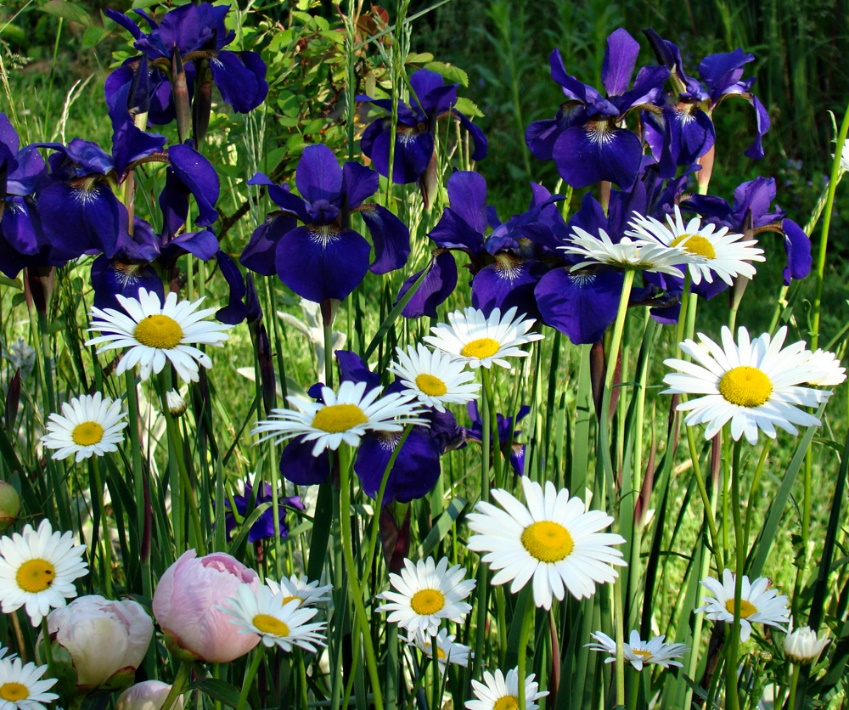 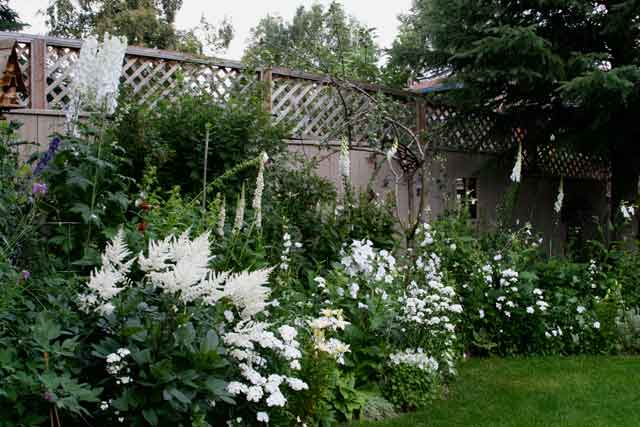 Imitate Monet’s “shimmer”, a
stippling effect he achieved
by growing small, white 
flowers here and there in
the garden
13
[Speaker Notes: Imitate Monet’s “shimmer,” a stippling effect he achieved by growing small, white flowers here and there in the garden.]
Plants that light up the shade in your garden
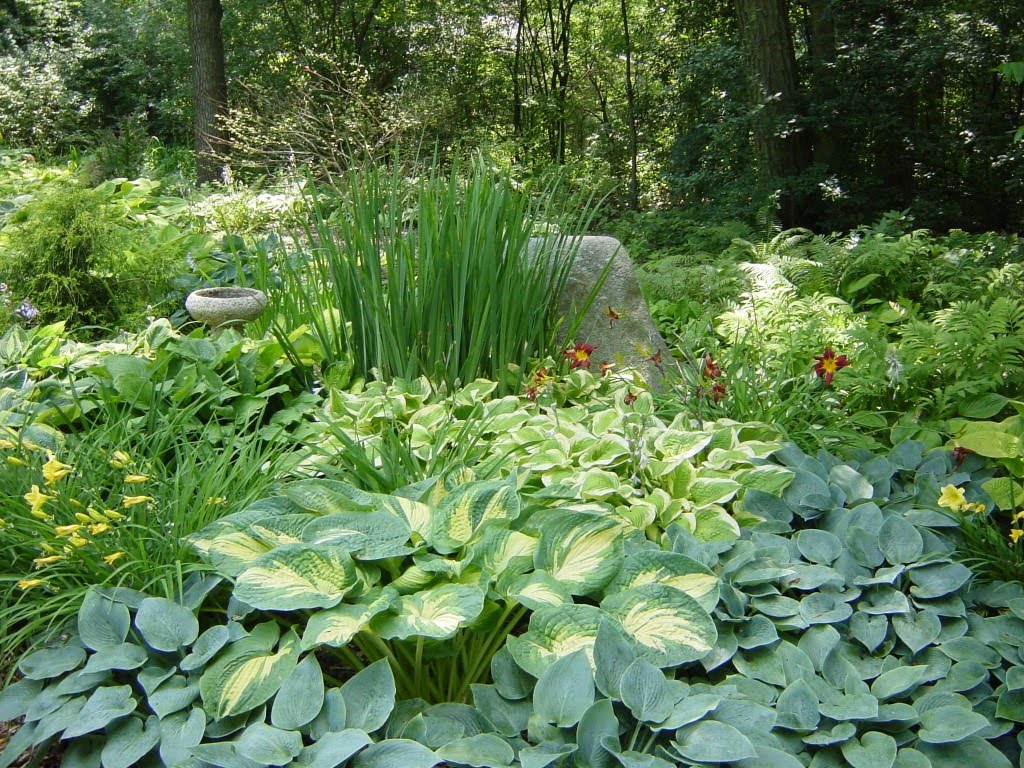 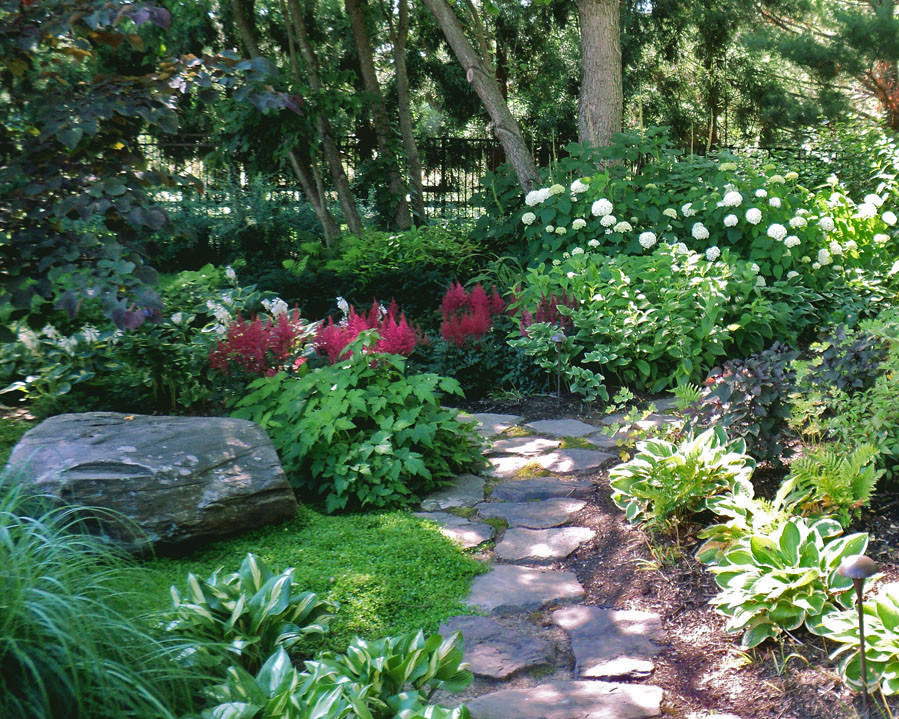 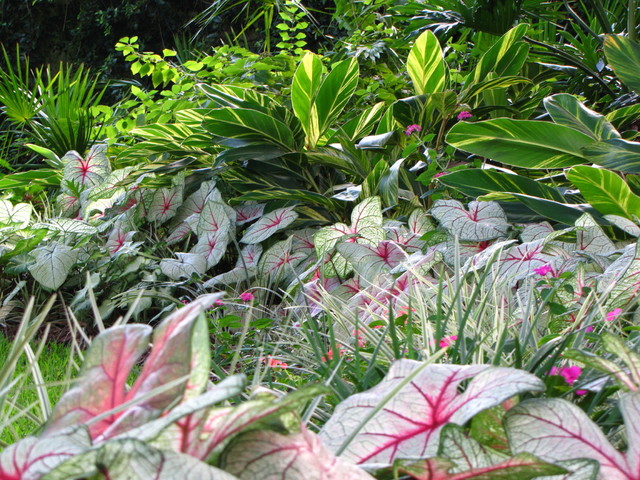 14
[Speaker Notes: Plants that light up the shade in your garden.]
COLOR
15
[Speaker Notes: How did he do it?
He used succession planting of colorful annuals and bulbs with perennials.
He planned colorful borders to bloom throughout the year.
Utilizing scale, he borrowed surrounding landscape to increase visual size of the garden.
He used large blocks of monochromatic colors, creating visual impact.
He also used complementary colors to intensify the visual interest.
He increased atmospheric effects of sunlight and mist by using specific colors
He used reflections of sky and landscape on water as a design feature and artistic
inspiration.
In the vegetable-flower garden, he planted a quilt-like pattern of lettuce and cabbage,
surrounded by pink peonies.
He worked, and reworked until he was dazzled.]
The Color Wheel
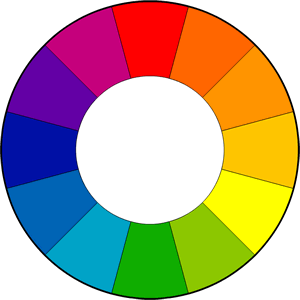 16
Large blocks of monochromatic colors in art
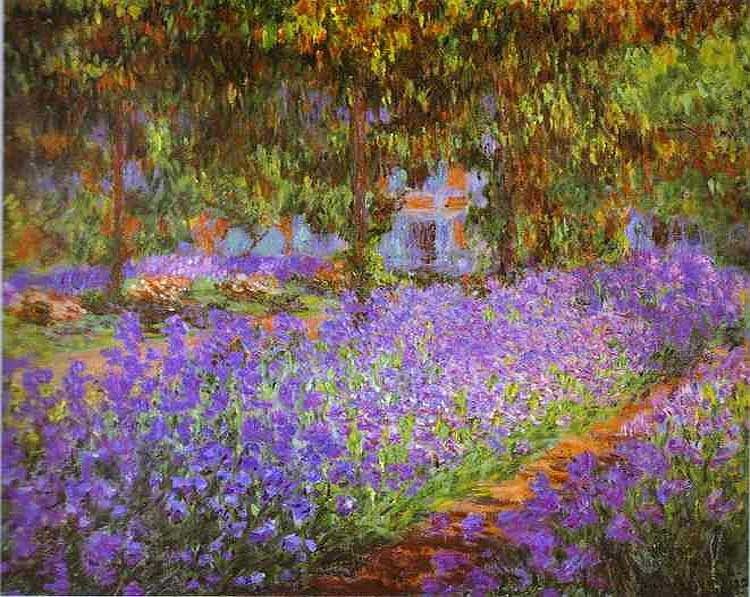 17
[Speaker Notes: He used large blocks of monochromatic colors, creating visual impact in his art.]
Monochromatic garden at Giverny in spring
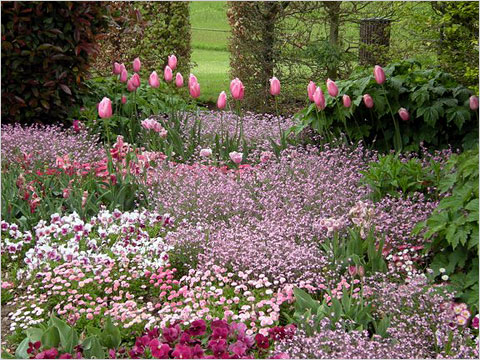 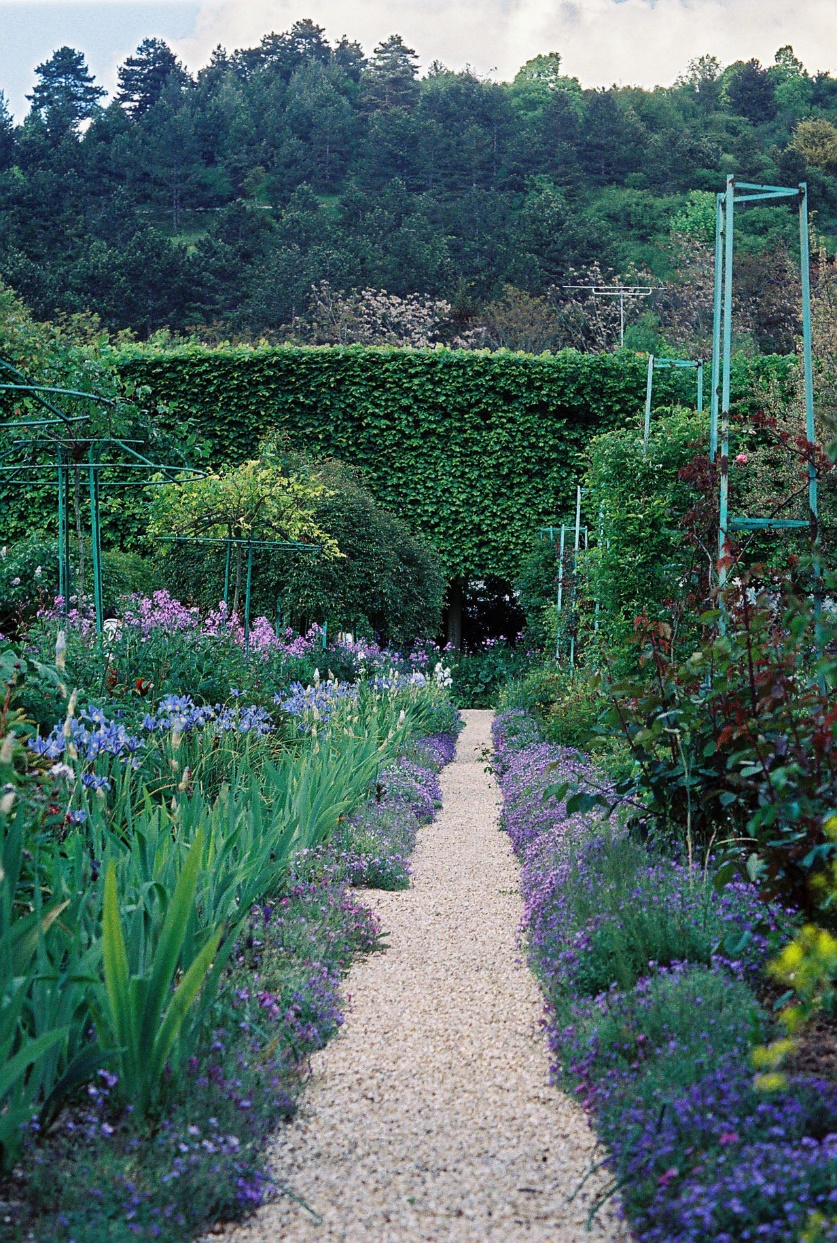 18
[Speaker Notes: He used large blocks of monochromatic colors, creating visual impact in his garden.]
Monochromatic flower beds at Giverny
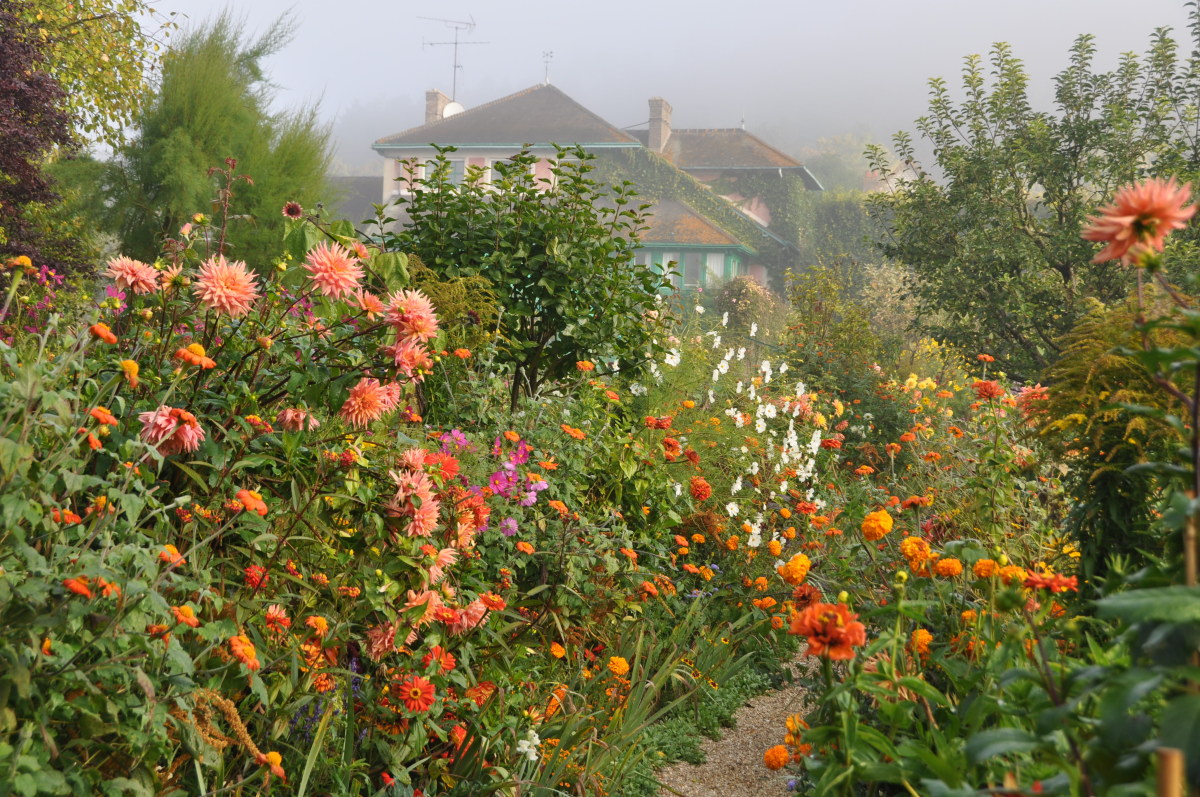 19
[Speaker Notes: The gently sloping “Norman Enclosure”, Monet’s backyard, offers an explosion of dahlias of all kinds, and amazing sunflowers, black eyed Susans, nicotinias, sages, nasturtiums, asters, cosmos, castor plants, zinnias, marigolds, daturas, fox tails, etc etc.]
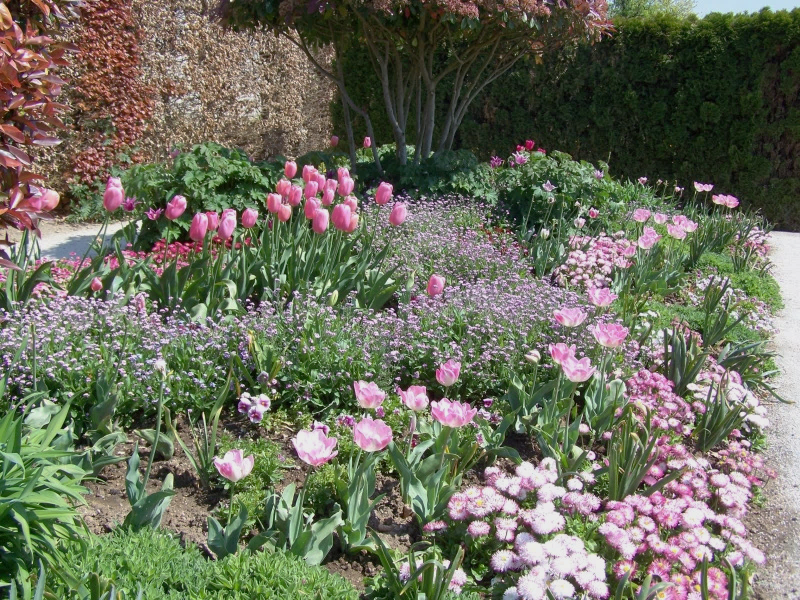 Monochromatic flower beds in your garden
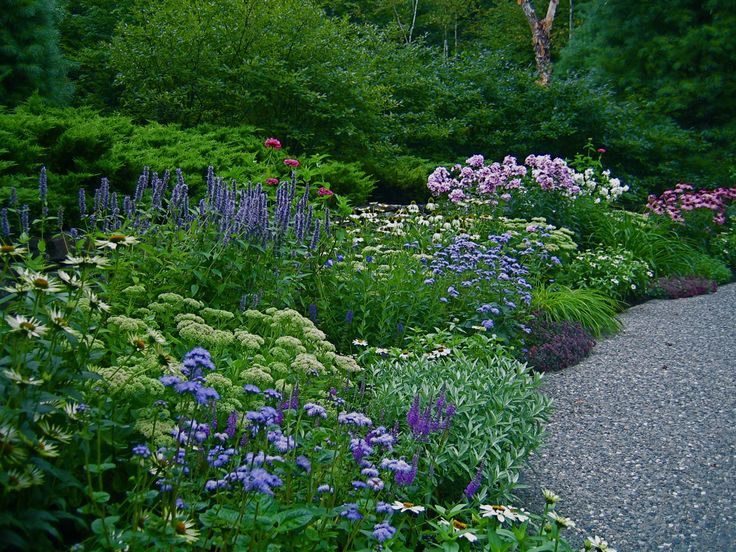 Use one color with its
different values 
(tints, tones and shades)
20
[Speaker Notes: Monochromatic: Use one color with its different values (tints, tones, and shades). 
This can be used to emphasize texture and details (bark, berries, foliage, and flower form) in the design. 
Since the color palette is less distracting to the eye, you are able to appreciate the architecture and the texture of the plants.]
Monochromatic flower beds in your garden
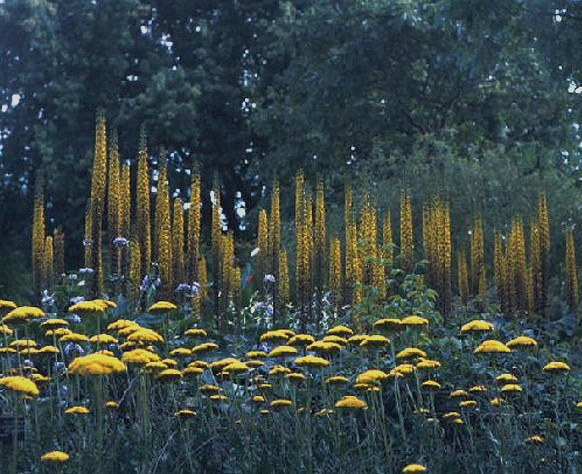 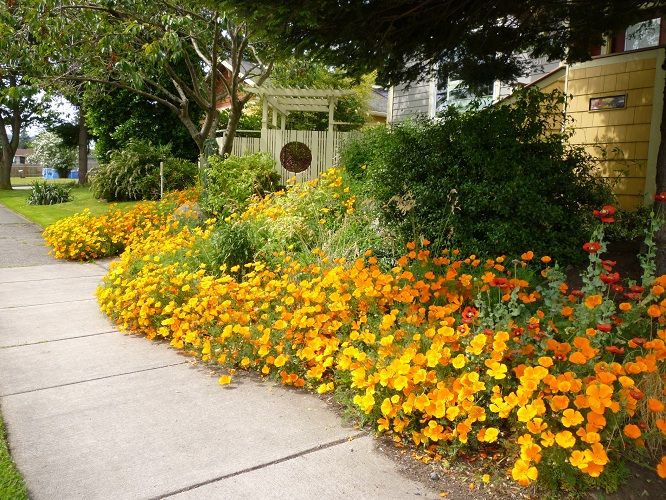 Since the monochromatic color palette is less distracting to the eye, you can appreciate architecture and texture of the plants
21
[Speaker Notes: Monochromatic: Use one color with its different values (tints, tones, and shades). 
This can be used to emphasize texture and details (bark, berries, foliage, and flower form) in the design. 
Since the color palette is less distracting to the eye, you are able to appreciate the architecture and the texture of the plants.]
Complementary colors in art
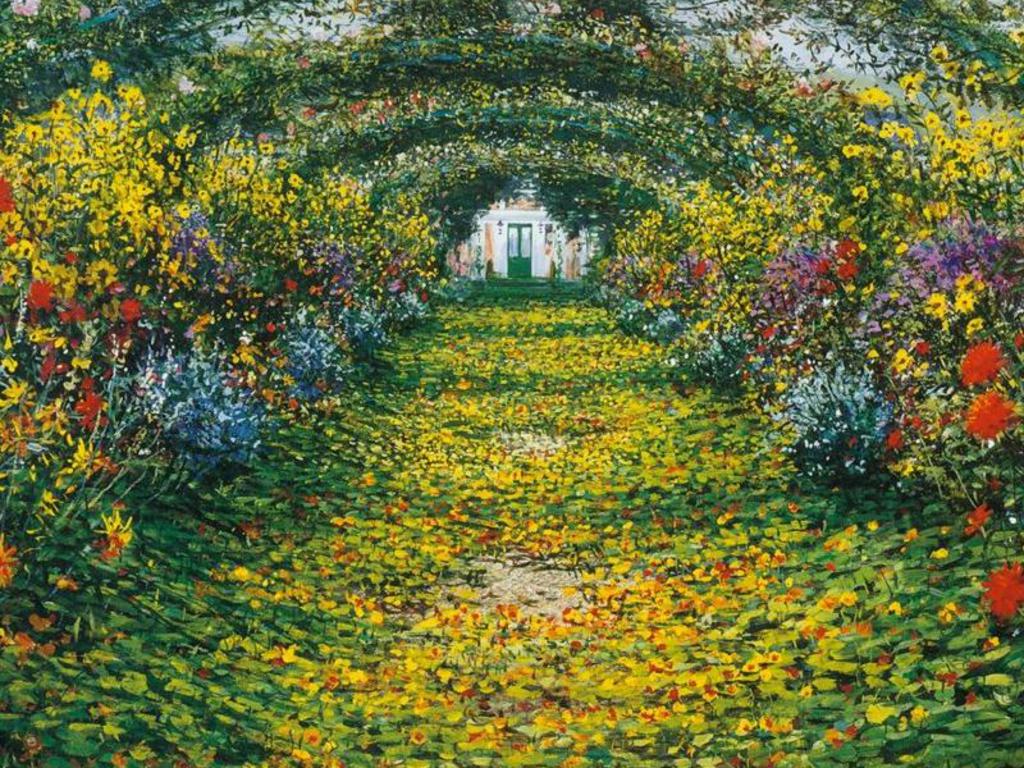 22
[Speaker Notes: He used complementary colors to intensify the visual interest in his art.]
Complementary colors in Monet’s Grand Allee
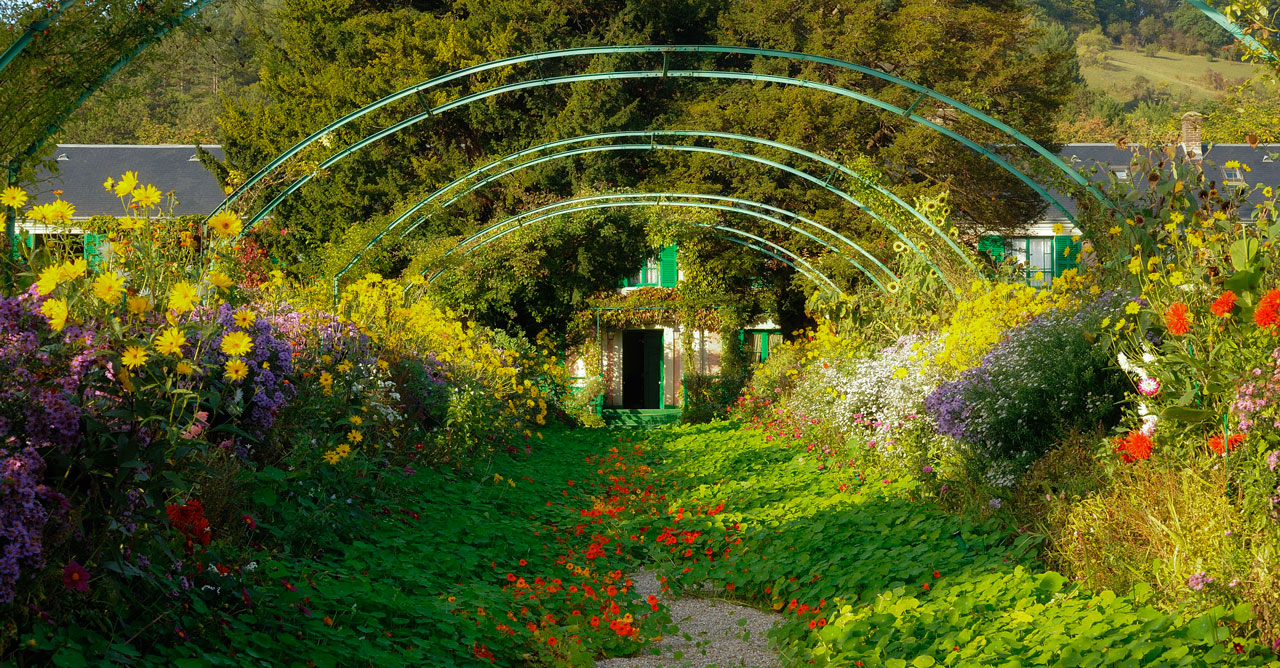 23
[Speaker Notes: When Monet returned from painting in the garden, he would be welcomed with a riot of colorful flowering plants growing under the “Grande Allée Tunnel.” This made quite the entrance from the gate to the house. White, pink, rose, or lavender Penstemon and stock three feet high graced the path. Later, flowering red Phlox, reaching three to five feet in height, enriched the color scheme. Flowering hollyhocks (Alcea) in soft pastels, foxgloves (Digitalis) in deep mauves and purples, and larkspur (Delphinium) in many shades of blue shot color into the sky.]
Complementary colors in your garden
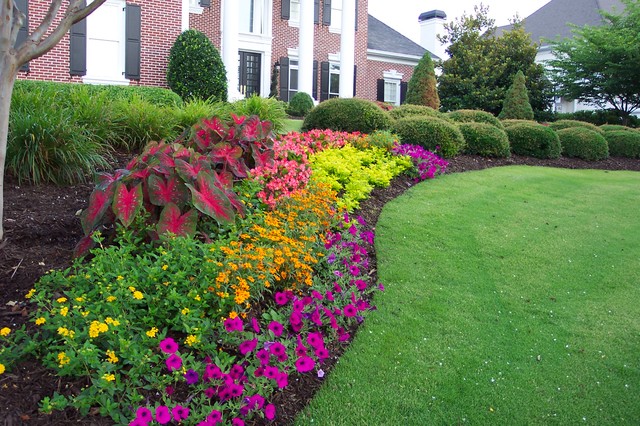 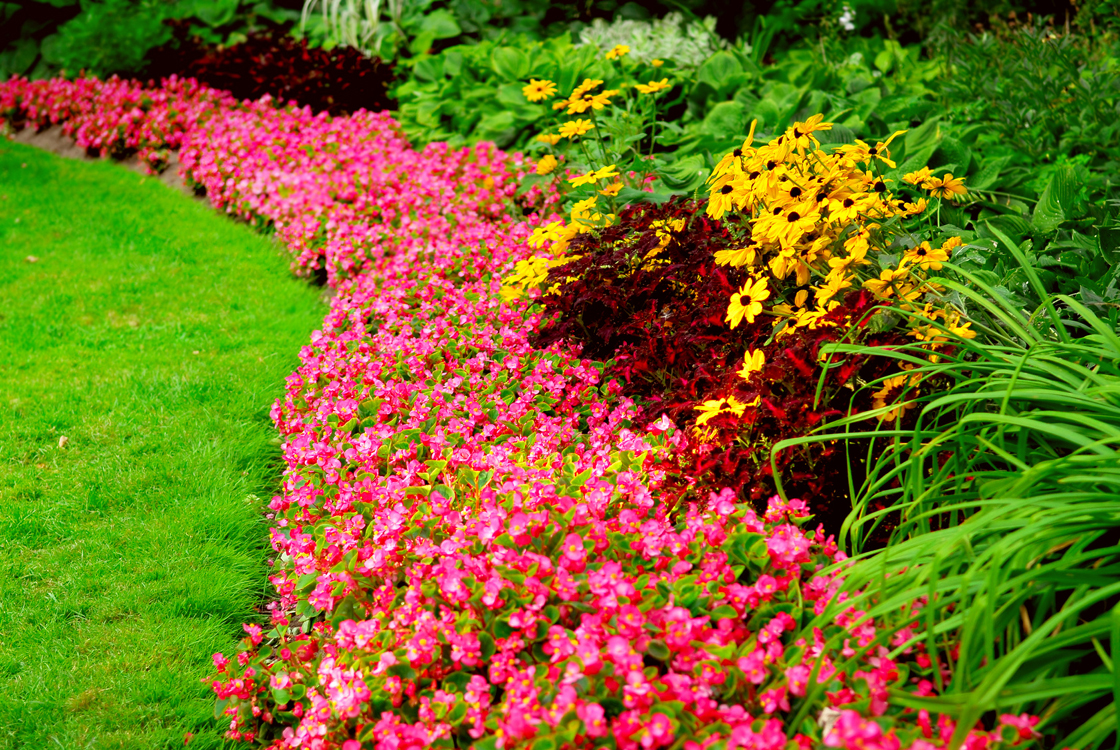 When used together,
complementary colors
intensify each other
24
[Speaker Notes: Complementary colors in your garden
When used together, complementary colors intensify each other.]
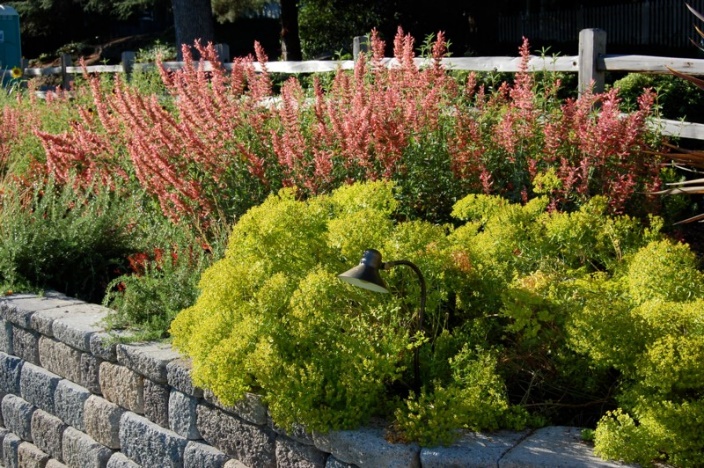 Complementary Colors
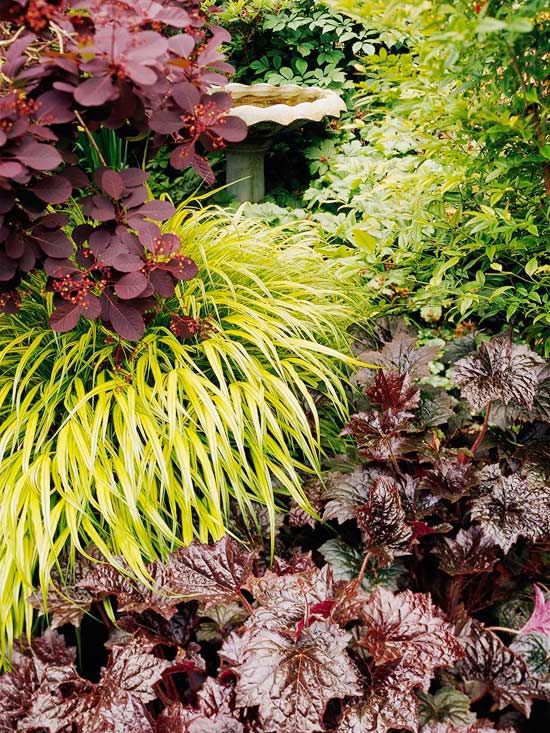 Typical color combinations:
Orange & Blue
Red & Green
Yellow & Purple
Green & Hot Pink
25
[Speaker Notes: Typical complementary color combinations are orange and blue, red and green, yellow and purple, and green and hot pink.]
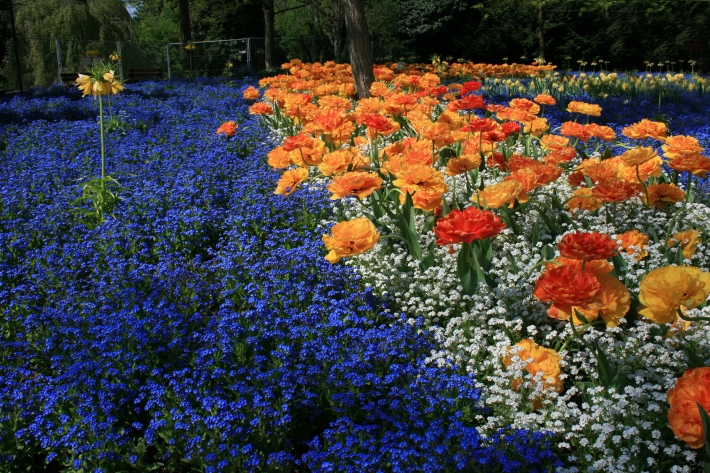 Complementary Colors
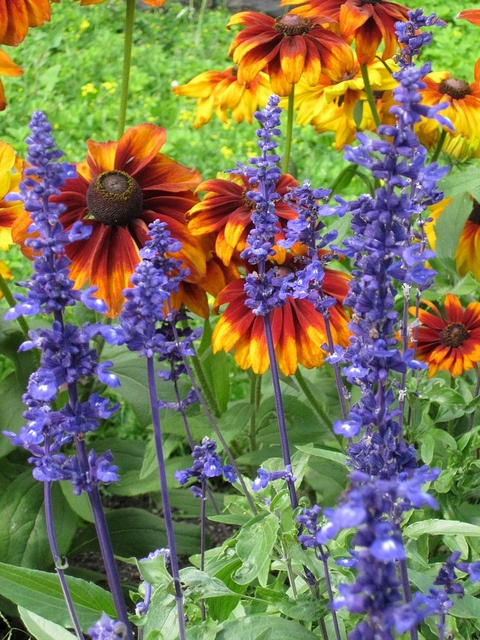 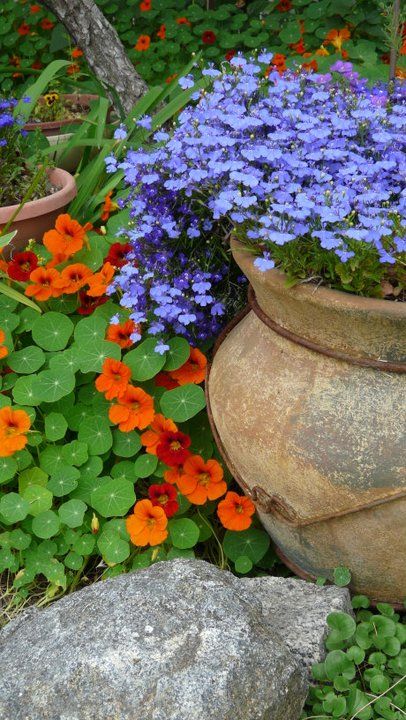 Orange & Blue
26
Complementary Colors
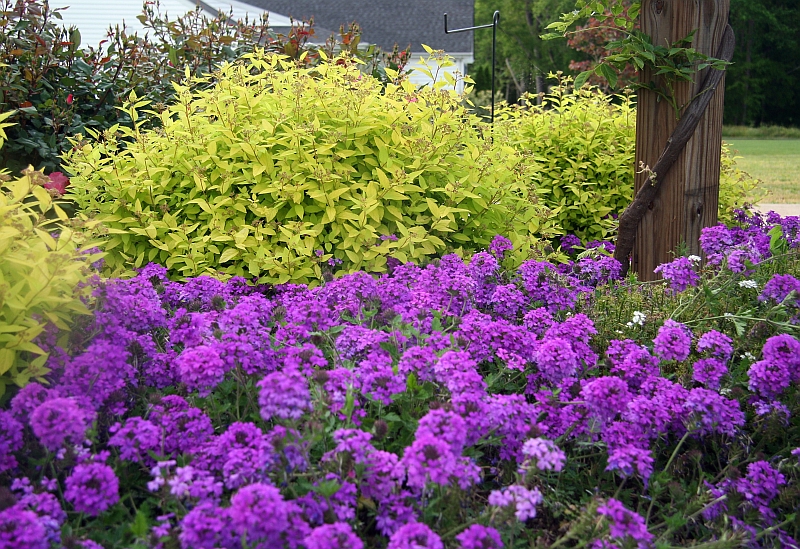 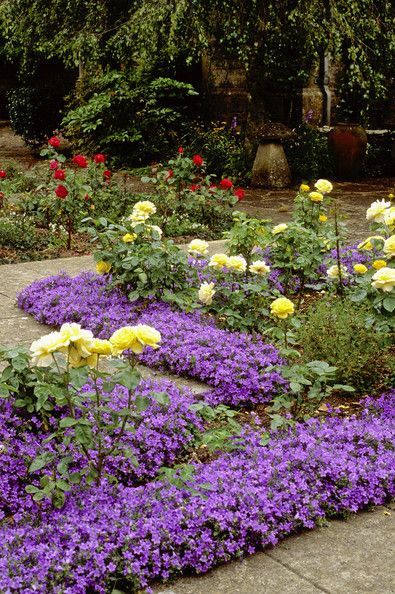 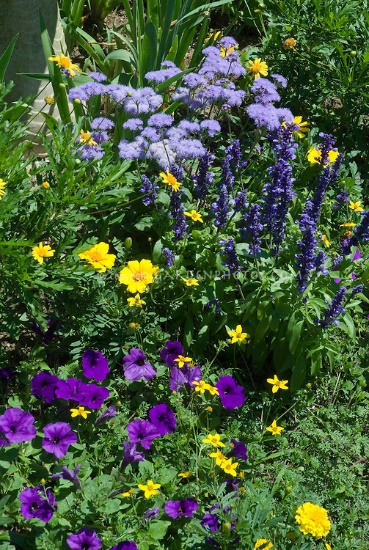 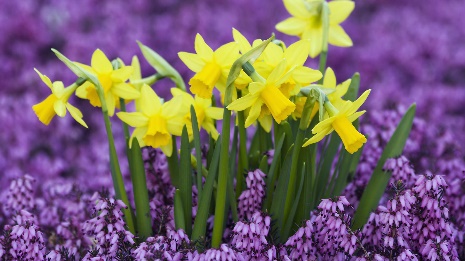 Purple and 
Yellow
27
Complementary Colors
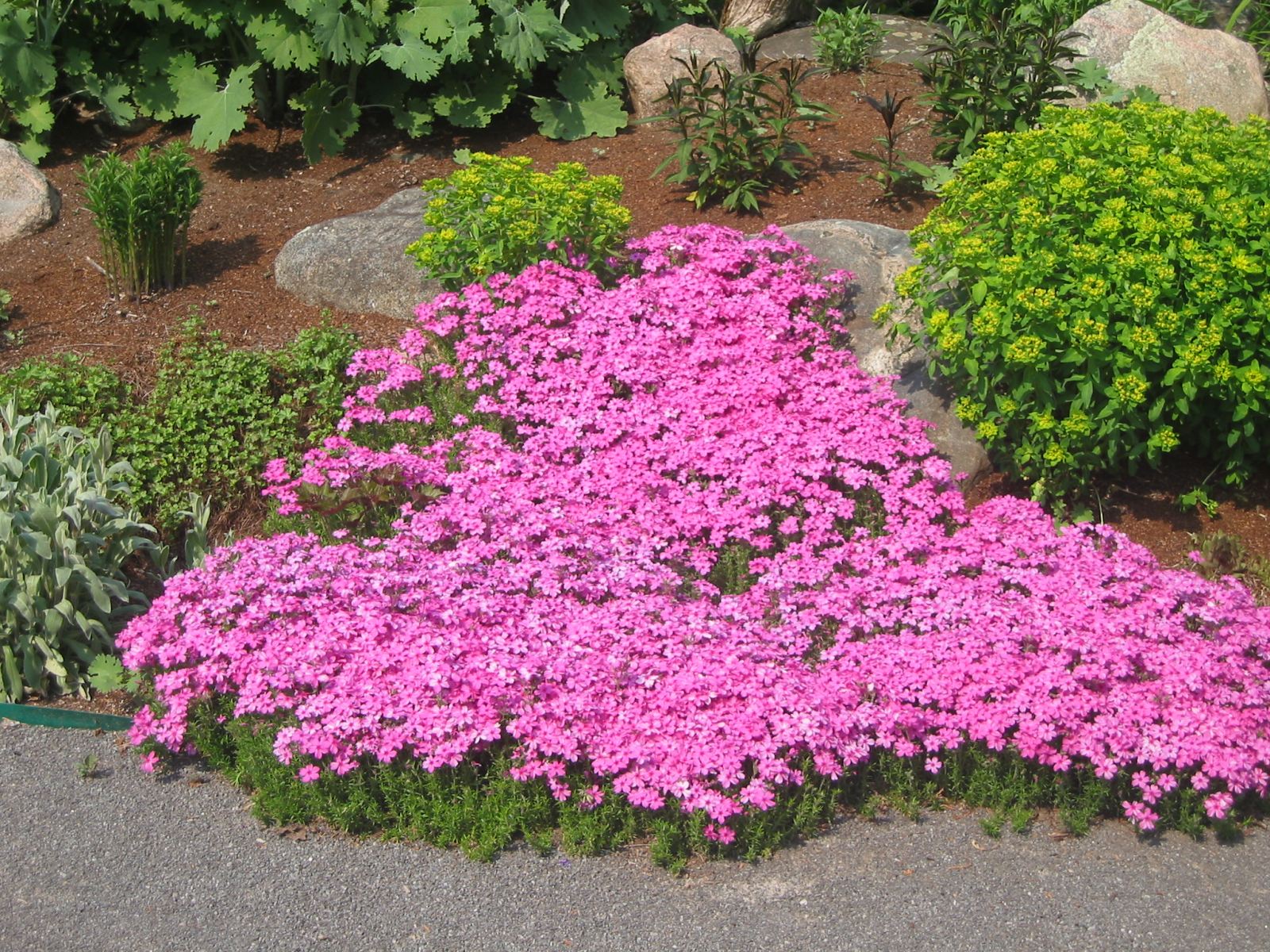 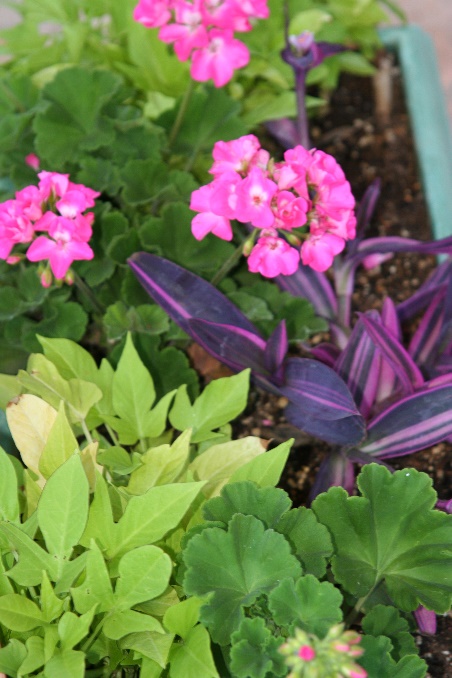 Hot Pink and Green
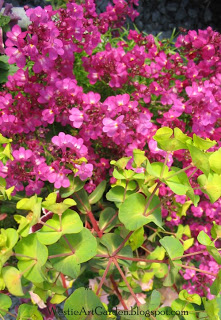 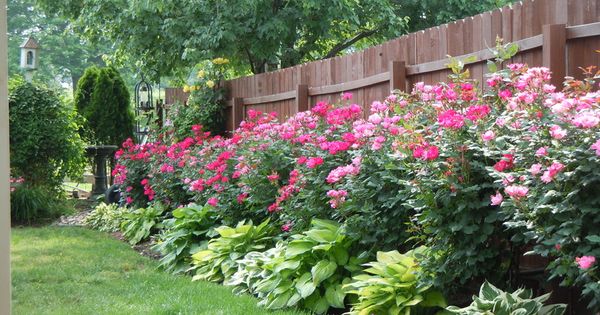 28
Monet’s Favorite Color Combinations in his Art and Garden
Blue & Pink
Yellow & Blue
Red & Green
29
Monet’s Favorite Color Combinations
Blue & Pink in his art and garden
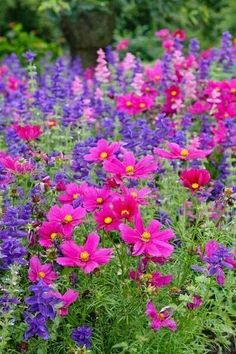 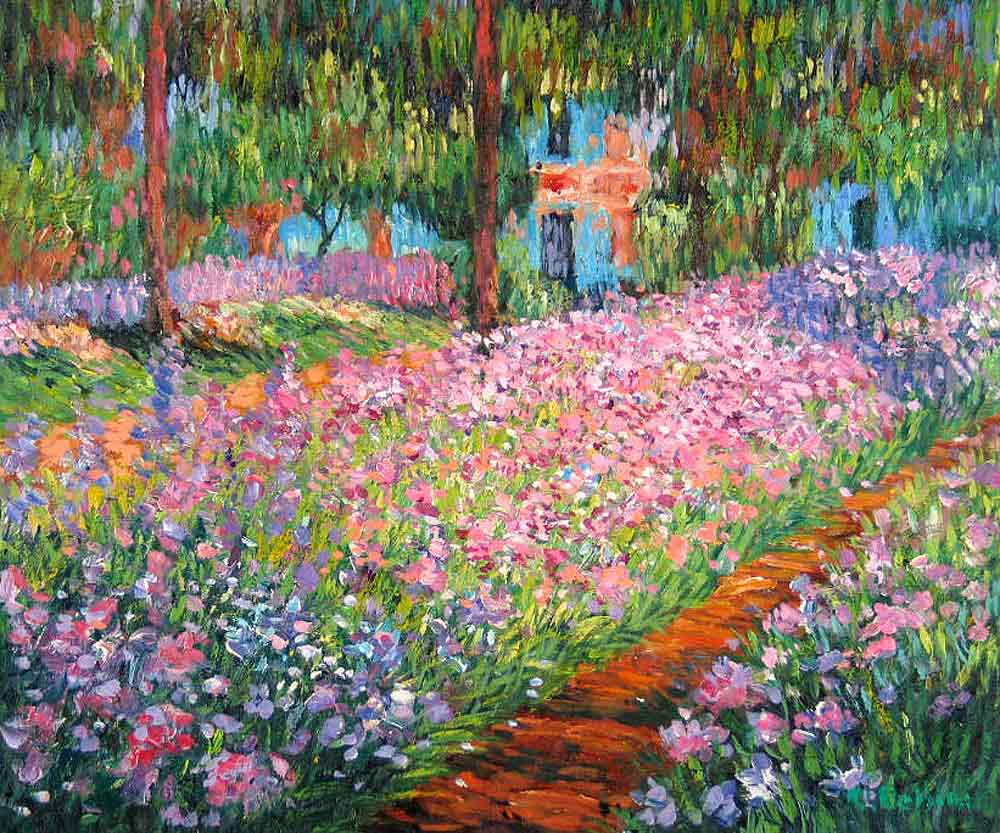 30
[Speaker Notes: Monet’s favorite color combinations: blue and pink in his art and garden]
Monet’s Favorite Color Combinations
Blue & Pink in your garden
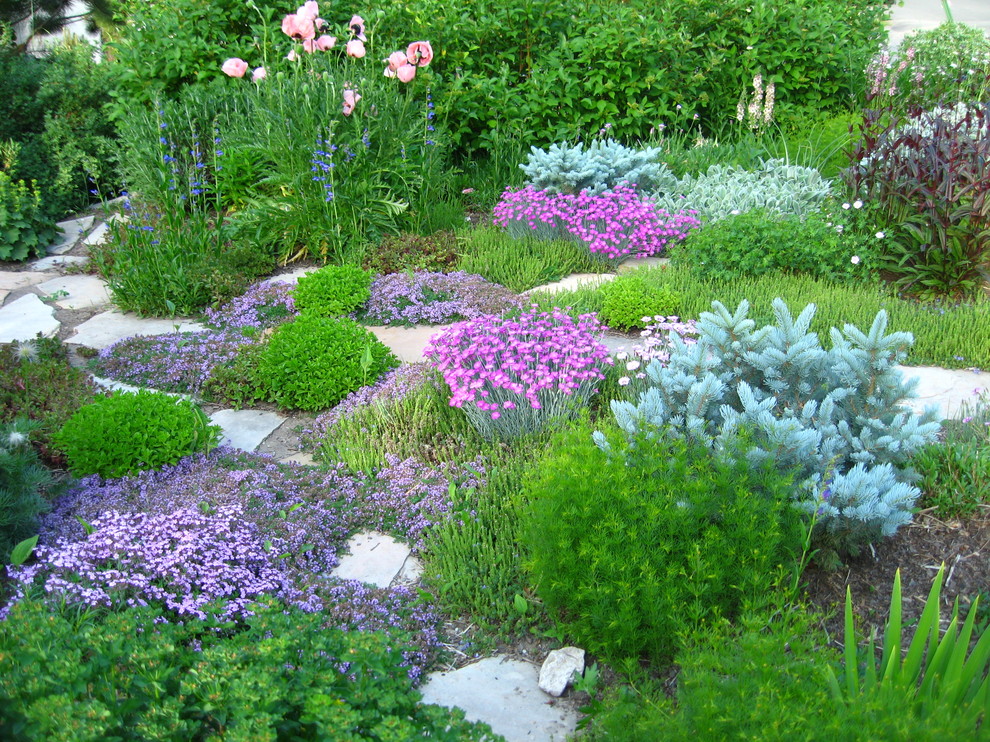 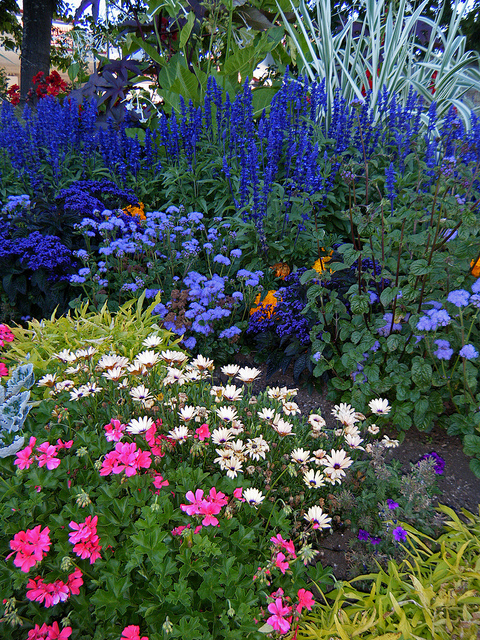 31
[Speaker Notes: Monet’s favorite color combinations: blue and pink in your garden]
Monet’s Favorite Color Combinations
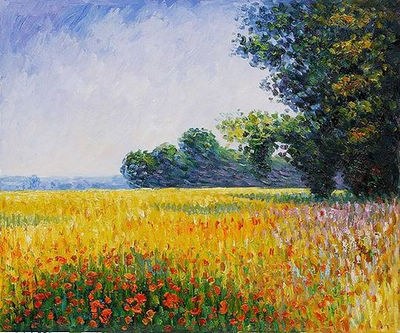 Yellow & Blue 
in Monet’s art and garden
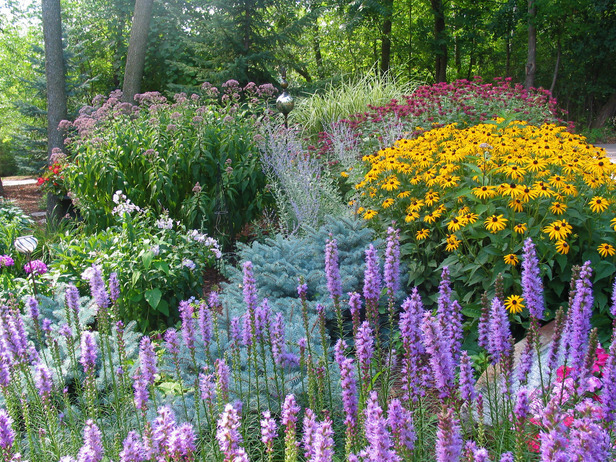 32
[Speaker Notes: Monet’s favorite color combinations: yellow and blue in his art and garden]
Monet’s Favorite Color Combinations
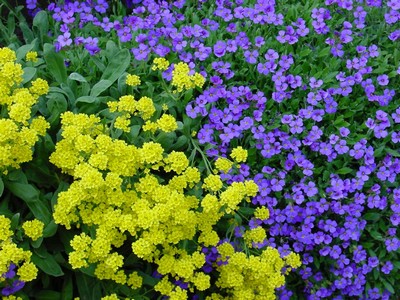 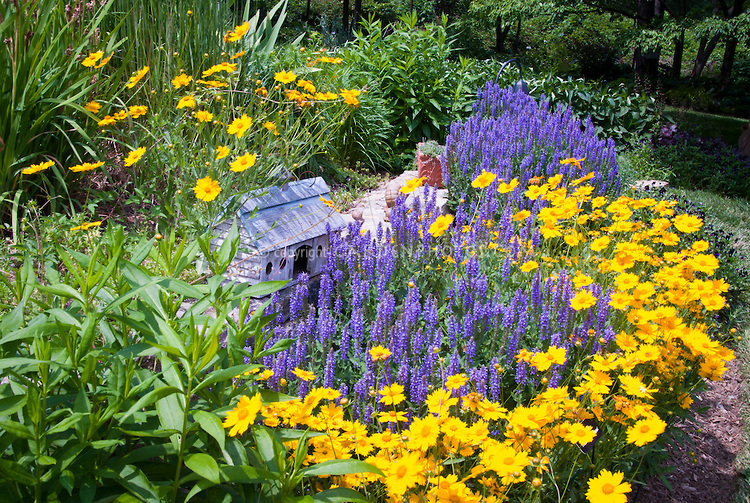 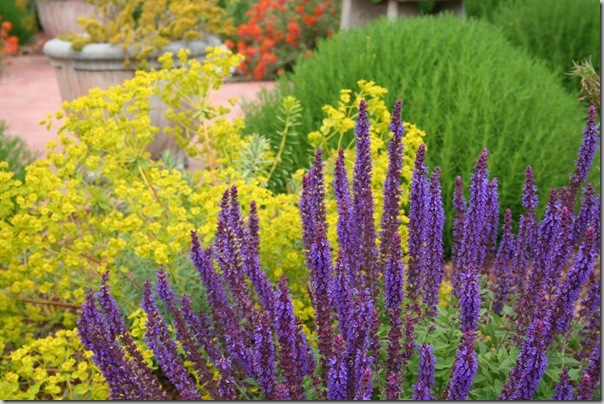 Yellow & Blue 
in 
your garden
33
[Speaker Notes: Monet’s favorite color combinations: yellow and blue in your garden]
Monet’s Favorite Color Combinations
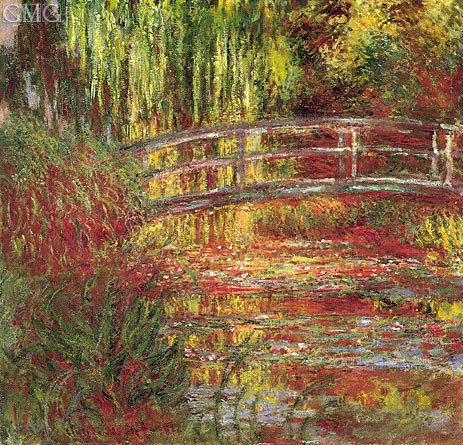 Red & Green in
art and garden
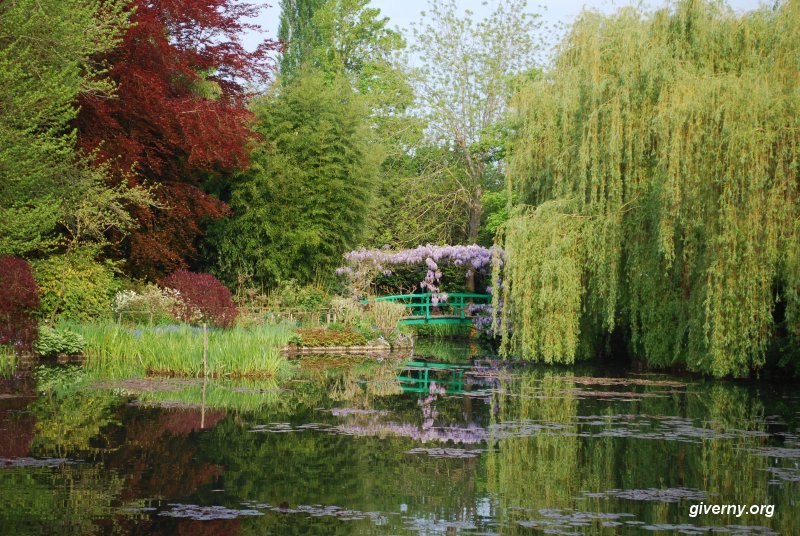 34
[Speaker Notes: Monet’s favorite color combinations: red & green in his art and garden]
Monet’s Favorite Color Combinations
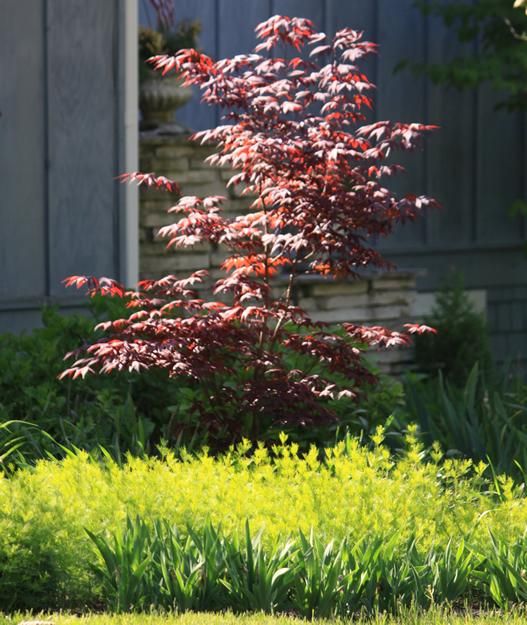 Red & Green
in your garden
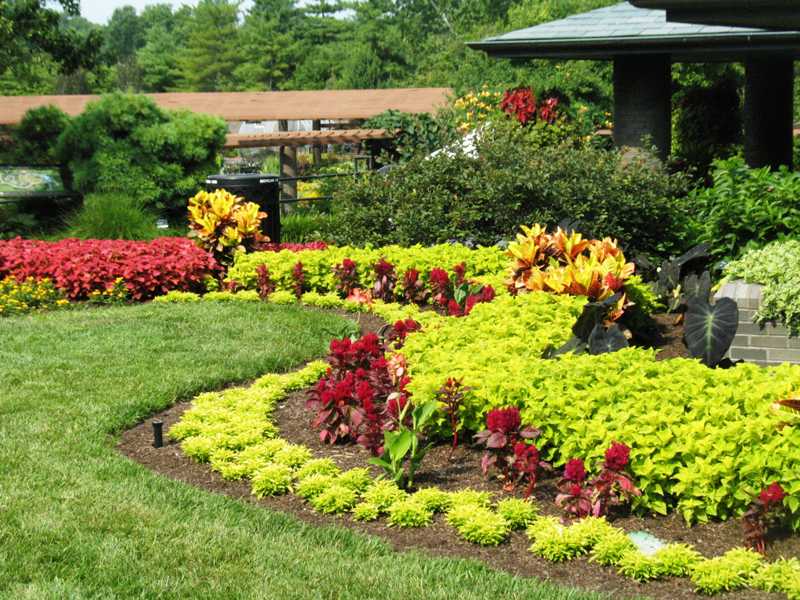 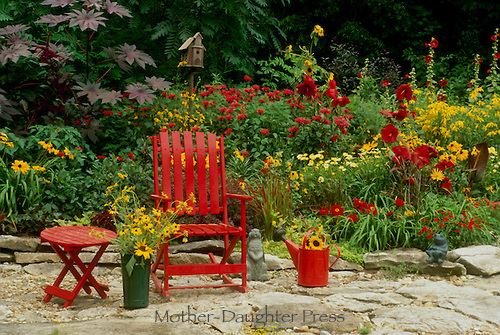 35
[Speaker Notes: Monet’s favorite color combinations: red & green in your garden]
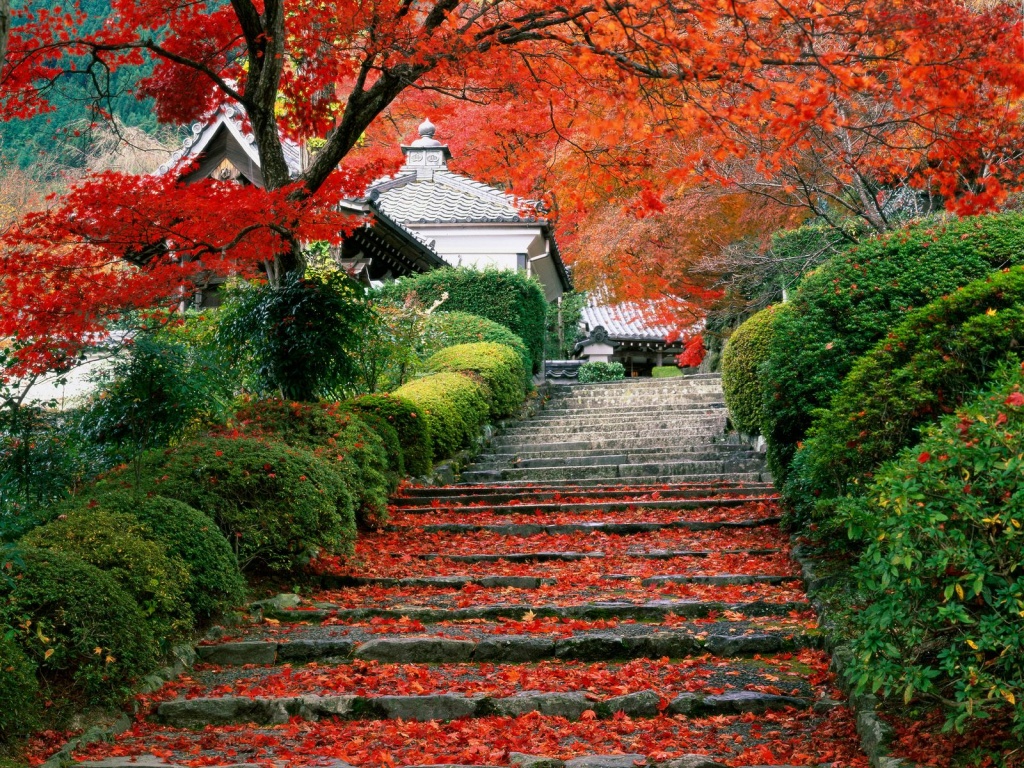 36
Repetition of Color in Art
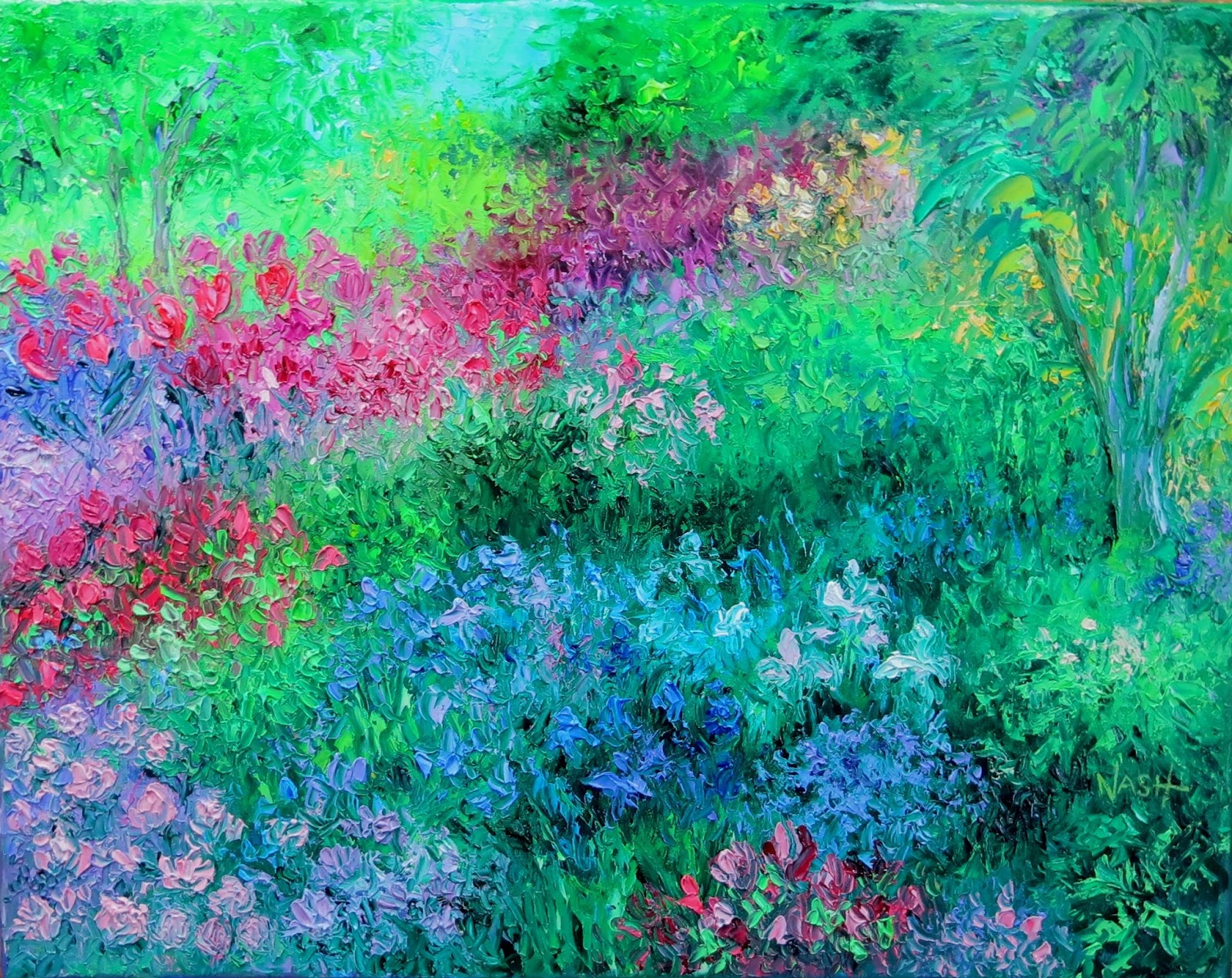 37
[Speaker Notes: Repetition of color in art]
Repetition of Color in Monet’s Garden
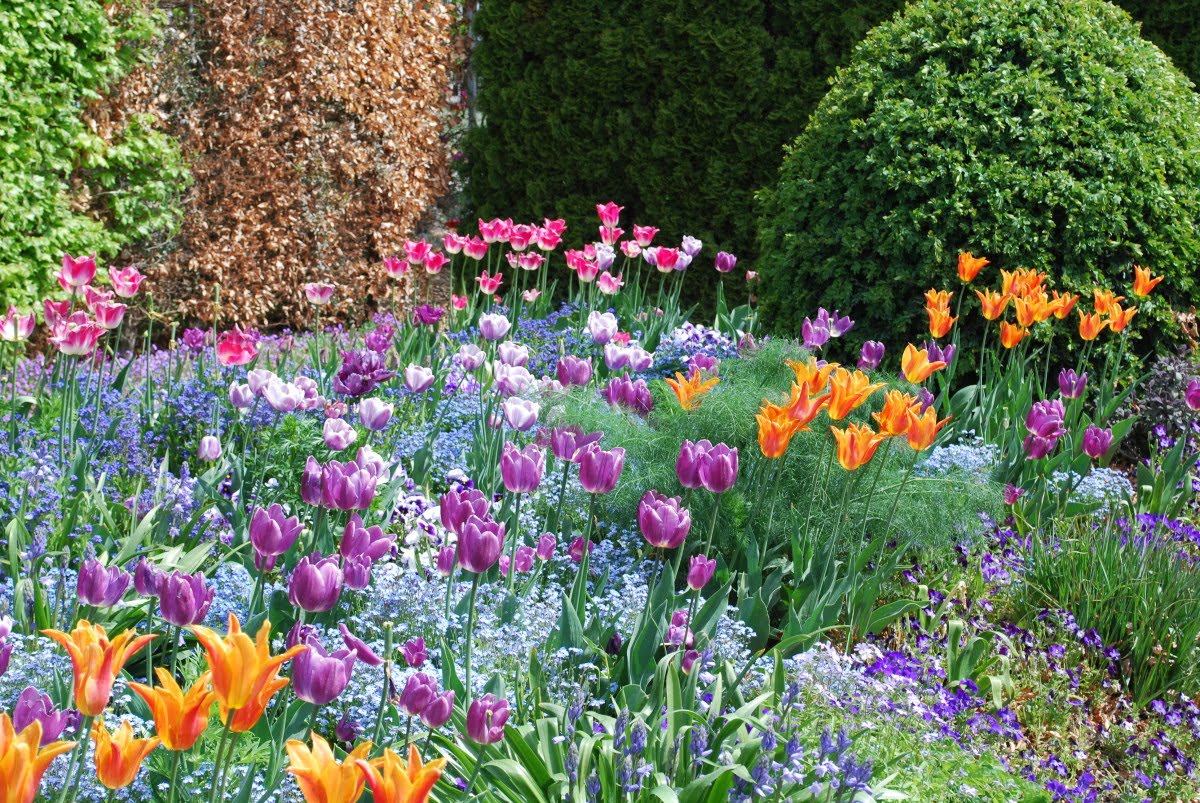 38
[Speaker Notes: One of the key elements to make a strong design is repetition. 
Monet repeated color, plants, and architectural accents, which makes a big impact as opposed to using random dots of color here and there.]
Repetition of color produces “unity” in the garden.
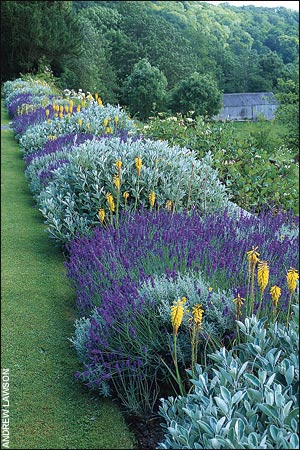 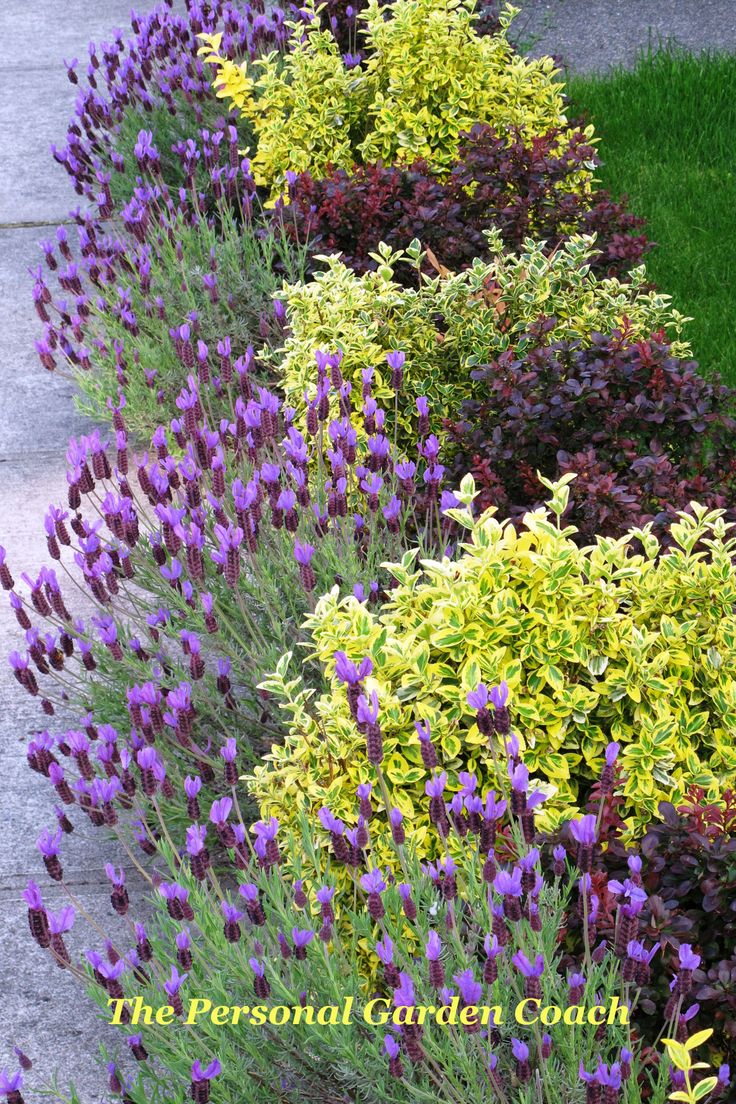 39
[Speaker Notes: Plants, building materials, and color are repeated so they produce a feeling of order and cohesion.]
Collect a variety of plants but limit it to 3 colors to unify the space
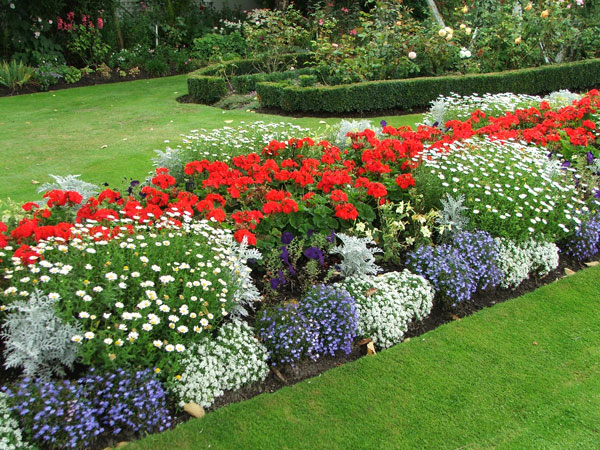 40
[Speaker Notes: Repetition of color visually unifies the space and prevents the look of randomness in the garden.
This is an important tool for gardeners who love to collect plants but still want their gardens to have a cohesive look.
Limit the plants to a set of 3 colors (eg., red, white and blue) and there is a good chance the repetition of colors will unify the space.]
SEASONAL CHANGE
41
[Speaker Notes: How did he do it?
He used succession planting of colorful annuals and bulbs with perennials.
He planned colorful borders to bloom throughout the year.
Utilizing scale, he borrowed surrounding landscape to increase visual size of the garden.
He used large blocks of monochromatic colors, creating visual impact.
He also used complementary colors to intensify the visual interest.
He increased atmospheric effects of sunlight and mist by using specific colors
He used reflections of sky and landscape on water as a design feature and artistic
inspiration.
In the vegetable-flower garden, he planted a quilt-like pattern of lettuce and cabbage,
surrounded by pink peonies.
He worked, and reworked until he was dazzled.]
Four season interest in your garden
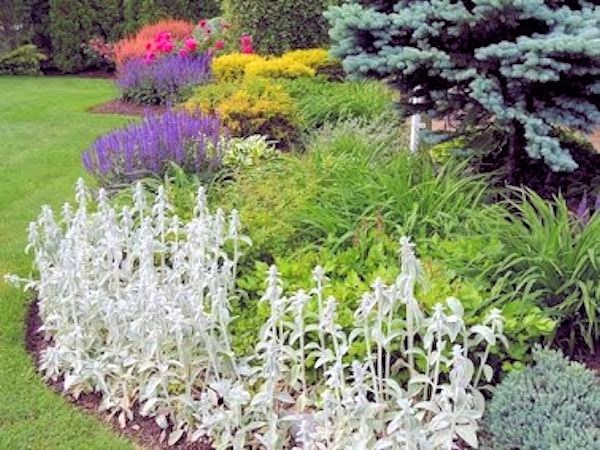 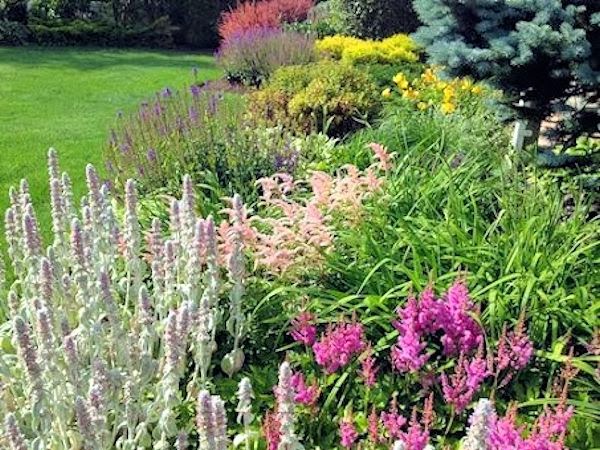 Spring
Summer
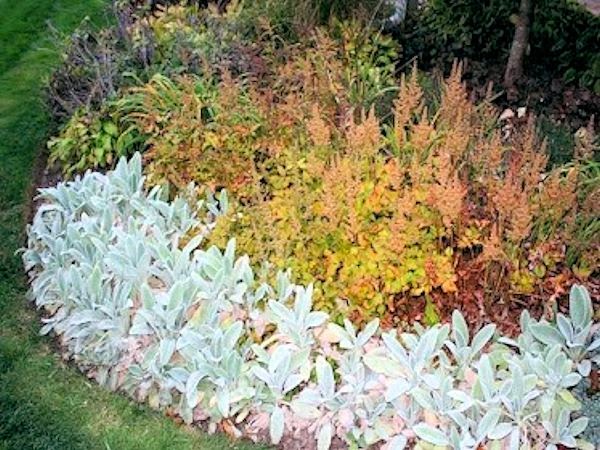 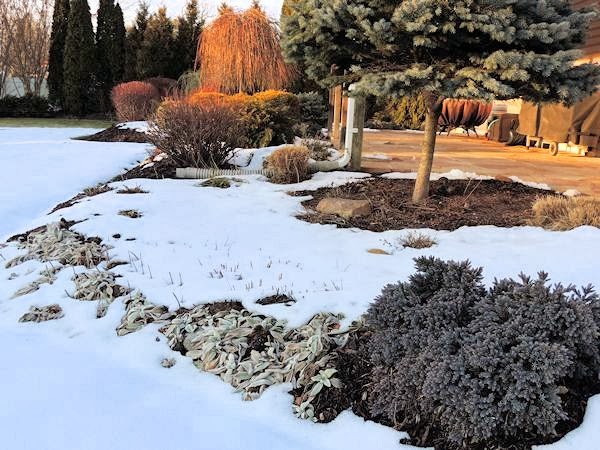 Winter
Autumn
42
[Speaker Notes: Spring: The first main element to consider is structure.  Structure is important in the garden because it serves as a framework for the design.  Structural elements can be either plant material or hardscape. The use of evergreens or landscape plants with interesting bark or trunk formation can provide interest as well as functional elements such as patios, pathways, garden benches or water features.  In the above perennial garden, Blue Montgomery Globe Spruce overlooks the main garden adding vertical interest while Juniperus ‘Blue Star’, Spirea ‘Goldflame’, Dwarf Fountain Grass and perennial Lamb’s Ear serve as a framework or anchors for the garden bed in winter. A few pieces of moss rock here and there add some additional interest and dimension.  When discussing form and function consider the purpose you would like your landscape to achieve. If it is a quiet place you desire then perhaps adding a small stone patio and/or garden bench could create a peaceful retreat. If looking to attract wildlife then a birdbath or feeder could also be an addition or possibly a garden statue could provide some whimsy! 

Summer: Color plays an important role and is more difficult to achieve in winter. Plant perennials that complement one another (warm and cool hues) and that have varying bloom times.  Add colorful shrubs such as Barberry and Gold Mop Cypress for additional interest. Take into consideration the fact that foliage and bloom colors of perennials and shrubs do change with each season. The idea is to disperse color equally among the four seasons. Elements such as Dwarf Fountain Grass provide greenery in spring throughout summer and a take on a bronze appearance in fall and winter. Fall foliage on such perennials as Astilbe and Daylily turn a vibrant orange and gold while Hosta leaves turn a bright yellow. Lamb’s Ear’s soft white foliage can be seen along the garden border every season of the year and its pink flower spikes add extra interest in the summer.  In the winter months the blue evergreens such as Montgomery Spruce and Blue Star Juniper along with golden evergreens (Gold Mop Cypress and Gold Lace Juniper), Dwarf Fountain Grasses and Lamb’s Ear give just enough interest to get through those cold and snowy days.

Autumn: Without blooms texture becomes the primary design element. Texture refers to the size, shape, coarseness or smoothness of foliage and plays along with structure. Some plants known for texture are Hosta, Heuchera, Daylily, and ornamental grasses. The incredible large and colorful foliage of Heuchera(Coral Bells) and graceful fronds of Daylily complement the broad veined variegated leaves of Hosta and narrow wispy blades of dwarf fountain grasses. The feathery foliage of Astilbe and the elongated smooth foliage of Lamb's ear make a great combination as well. Even the dried seed heads and stalks of saliva rise up above the garden to create landing pads for dragonflies in the fall.  Deciduous shrubs such as spirea and barberry add interesting foliage in spring, summer and fall and provide structure in winter. Add some evergreens which play an integral part in adding all the elements of structure, color, form and foliage to the landscape for all of the four seasons.  

Winter: Evergreens can be found in a variety of colors ranging from golds to blues and greens and textures ranging from broad-leaved evergreens to fine-needled varieties. They can also take on a variety of forms including rounded, horizontal or spreading, vertical and weeping. These elements can be placed accordingly to add width or height to a garden.  In this case the grafted Montgomery Globe Spruce provides a vertical element in the garden.  'Blue Star' Juniper, Spirea and Dwarf Fountain Grasses anchor each side of the garden bed and show continuity, uniformity and balance. Lamb's Ear frames the front of the perennial area. Looking further you can view Weeping Pussy Willow and Arborvitae (vertical) with Gold Mop Cypress and Barberry (Medium height and horizontal). That upper and lower sections of the garden have more detailed structure with evergreens and flowering shrubs with the perennial garden in the center.]
Interplanting
Plant bulbs with a carpet of low-growing
annuals or perennials
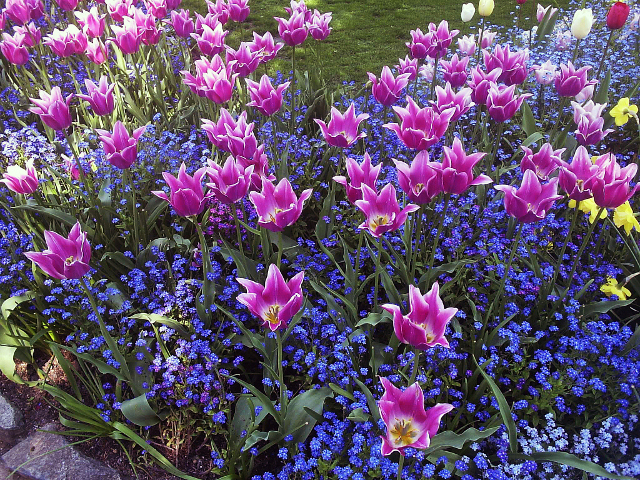 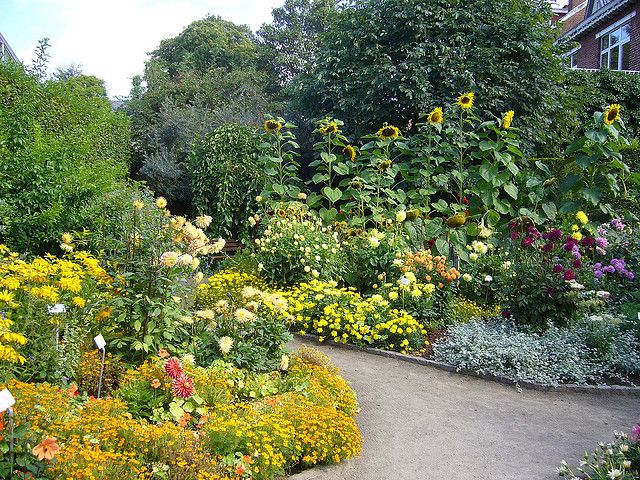 Plant annuals and perennials
together
These combination plantings give you two layers of color and a longer blooming season
43
[Speaker Notes: Interplant flower bulbs with a carpet of low-growing annuals or perennials like pansies, violas, arabis (rock cress), aubrieta, campanula, cerastium (snow in summer), cotula, erodium, hardy geranium, iberis (candytuft), blue star creeper, wire vine, corsican mint, creeping phlox, creeping thyme just to name a few.
These combination plantings give you two layers of color and a longer blooming season]
Colorful borders in Monet’s garden that bloom throughout the season
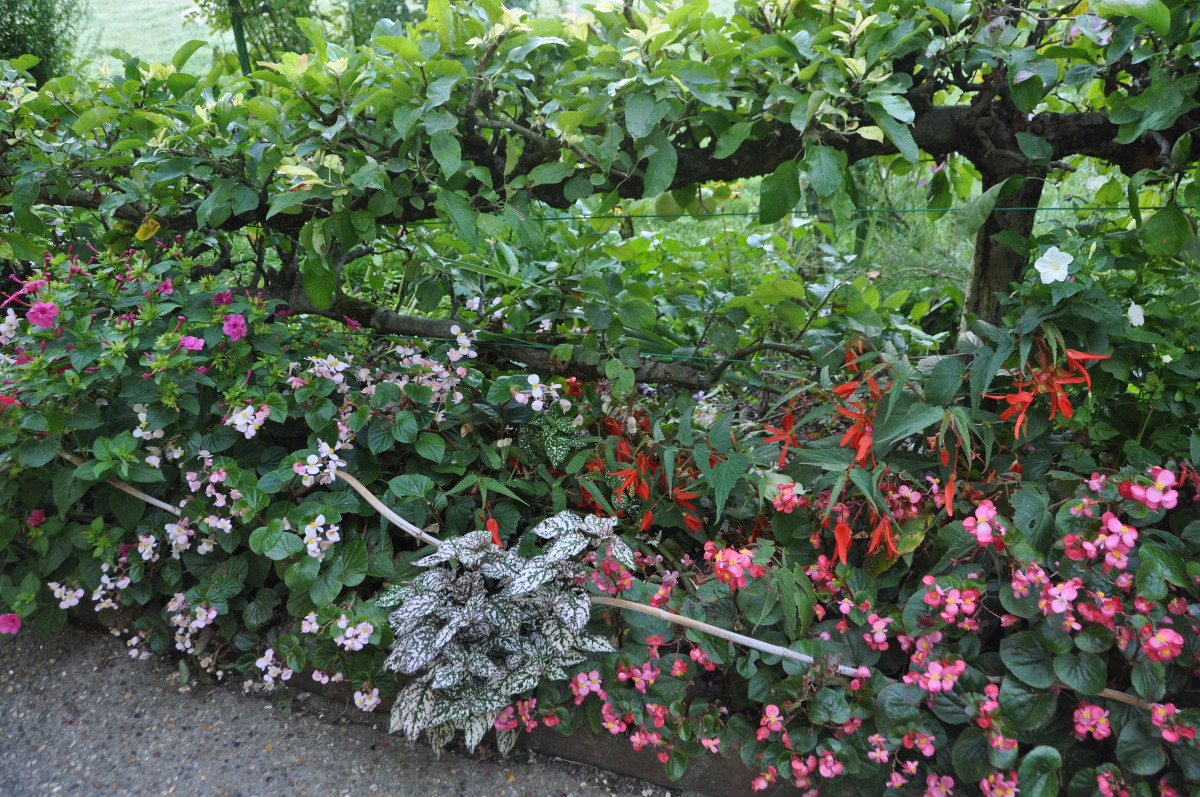 This border of begonias, polka dot plants and four o’clock plants
covers the feet of espaliered apple trees
44
[Speaker Notes: In Monet’s flower garden at Giverny, a beautiful  border covers the feet of the espaliered apple trees.
These colorful cushions are made of begonias boliviensis, whose lovely leaves resemble angel wings, combined with pink begonias semperflorens, four o’clock plants and polka dot plants.
The latter is often used in planters but it is also a very nice ground cover, that brings color and doesn’t need deadheading.]
Colorful Border in Monet’s Garden
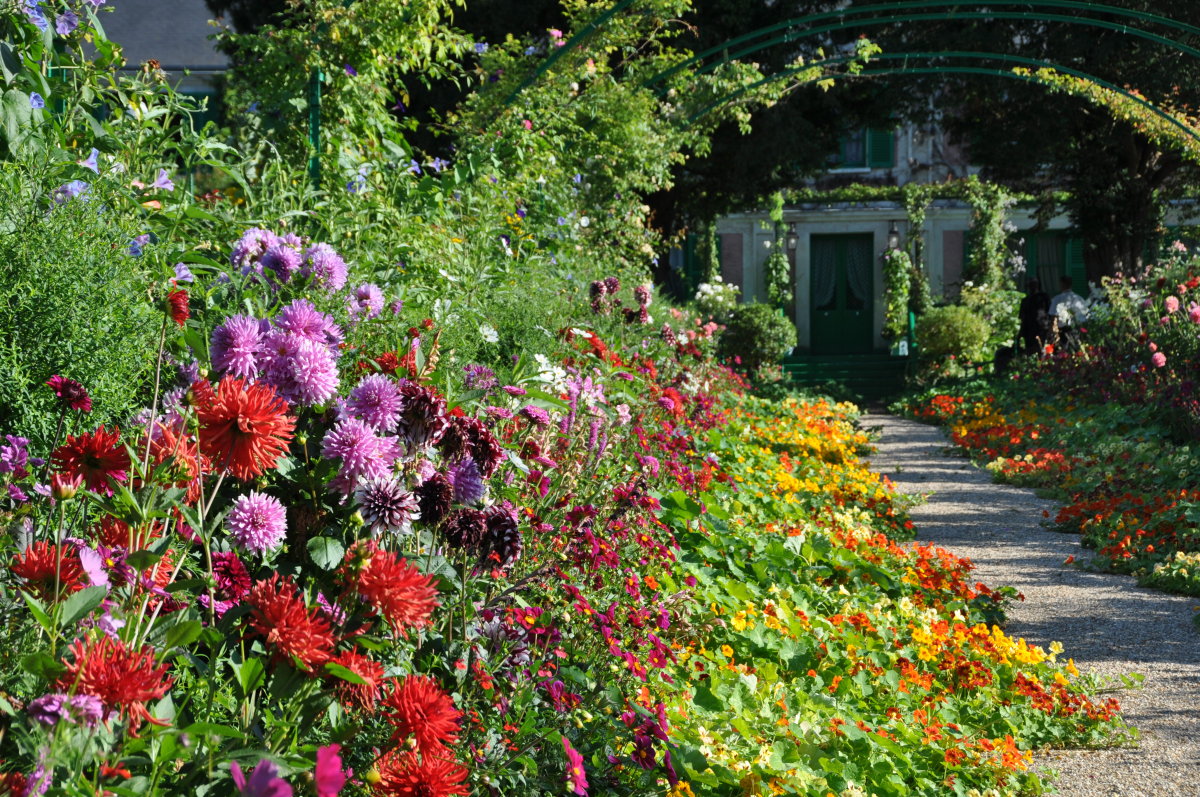 45
[Speaker Notes: Colorful border in Monet’s garden]
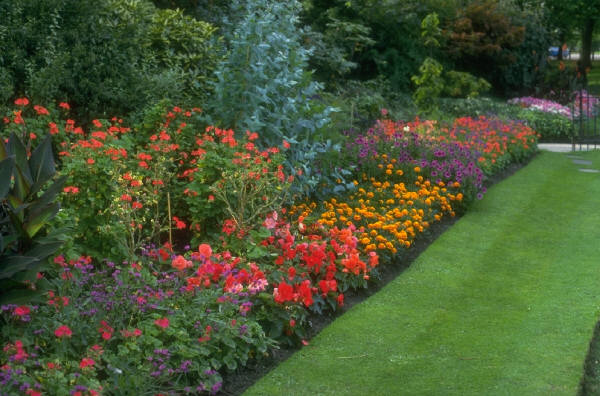 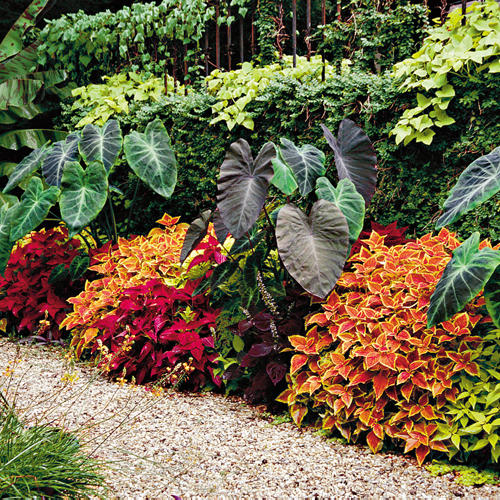 Colorful borders in your garden
46
Multi-season interest in his art
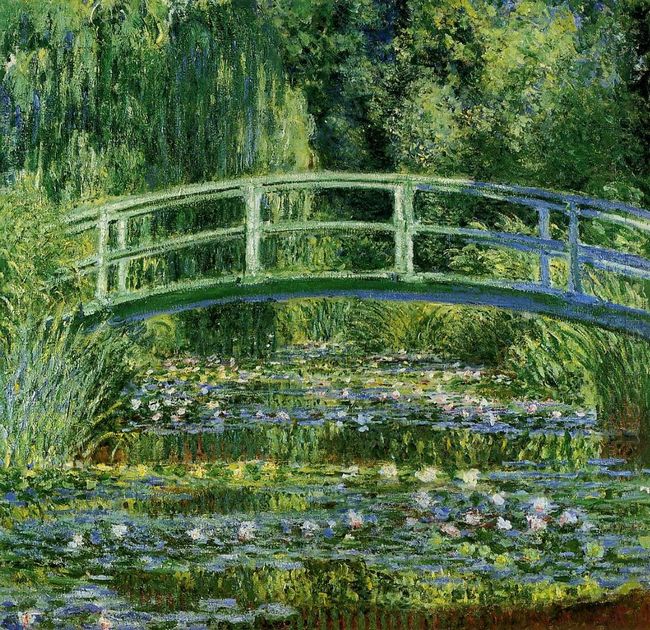 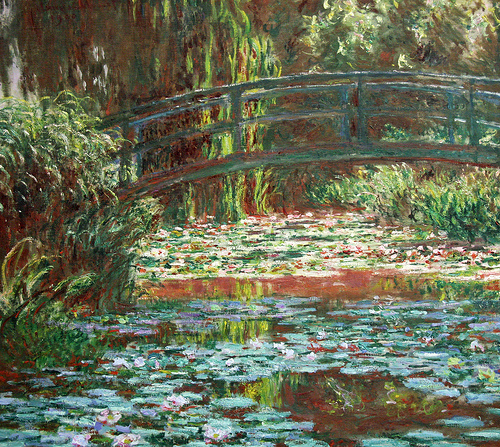 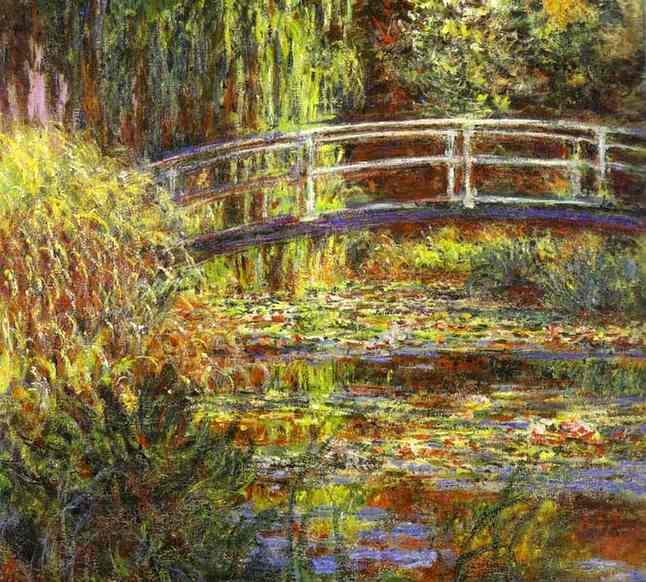 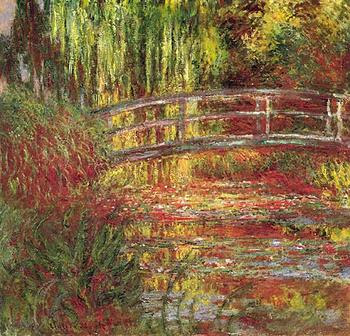 47
[Speaker Notes: Multi-seasonal interest in his art.

In 1890, Monet started renovating his garden, inspired by tranquil scenes from the Japanese prints he collected. 
He diverted a river to form a pond, planted willows and bamboo on the shores, filled the pond with water lilies, then crossed it with a wooden footbridge. 
As years passed, the bridge became overgrown with wisteria. He painted it at different times of day and year, exploring different color schemes.]
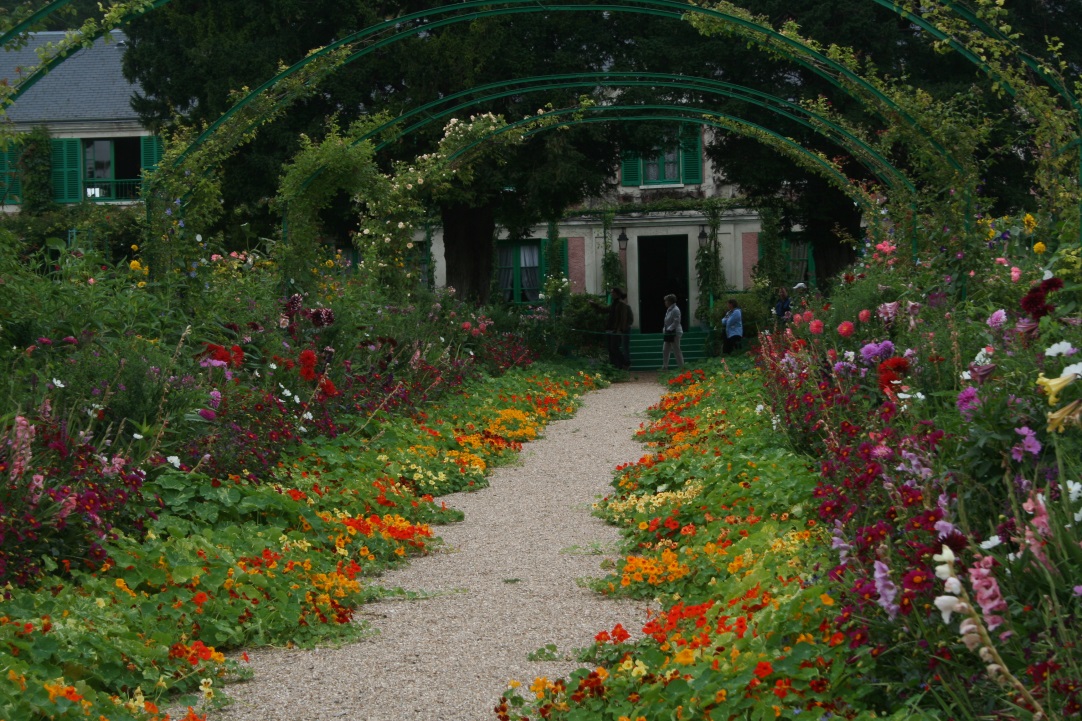 Multi-season interest 
in Monet’s garden
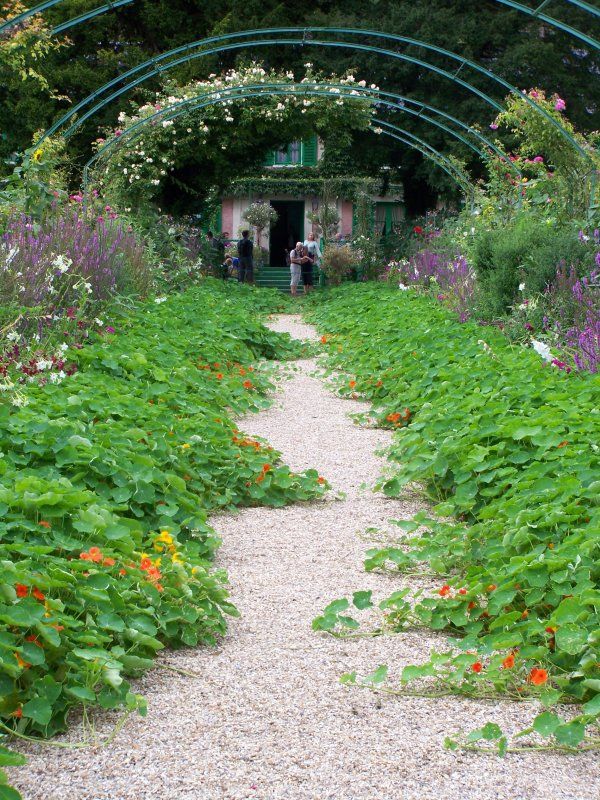 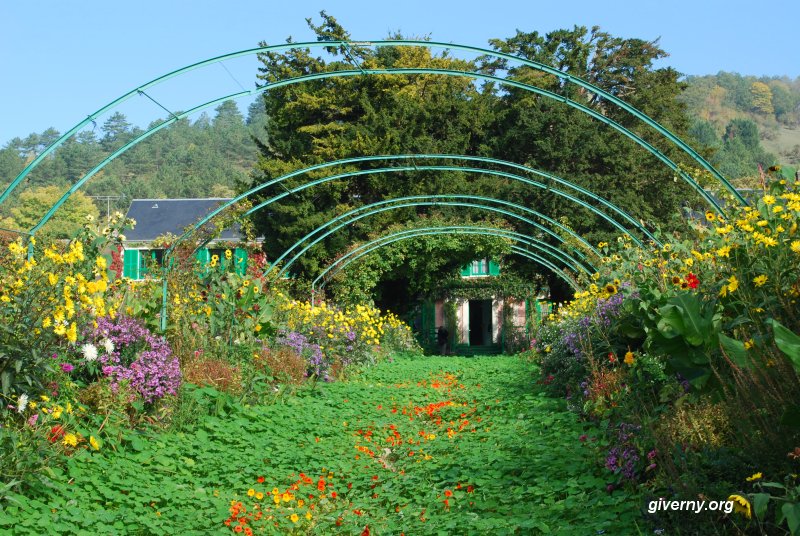 48
[Speaker Notes: He used succession planting of colorful annuals and bulbs with perennials to create multi-seasonal interest in his garden.]
Move beyond 2-week wonders
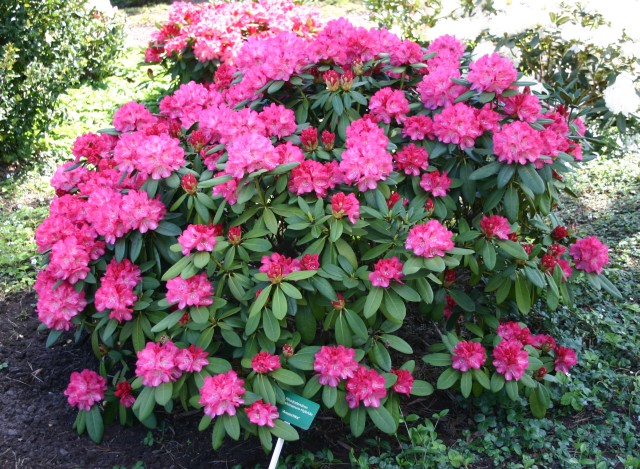 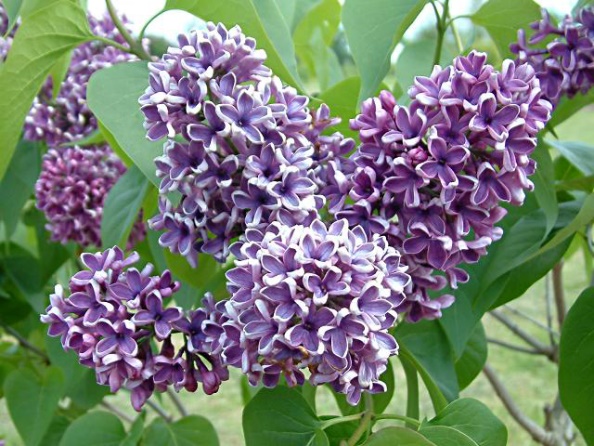 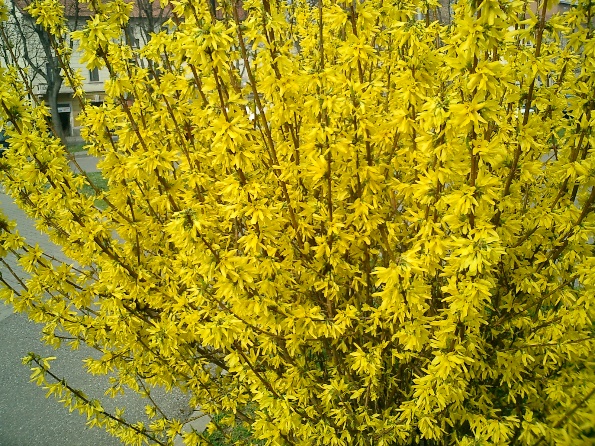 Forsythia
Rhododendron/Azalea
Lilac
Look for plants that do more than one thing in one season
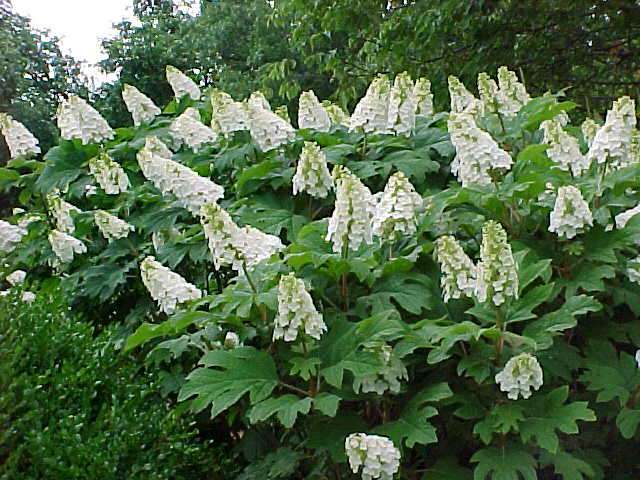 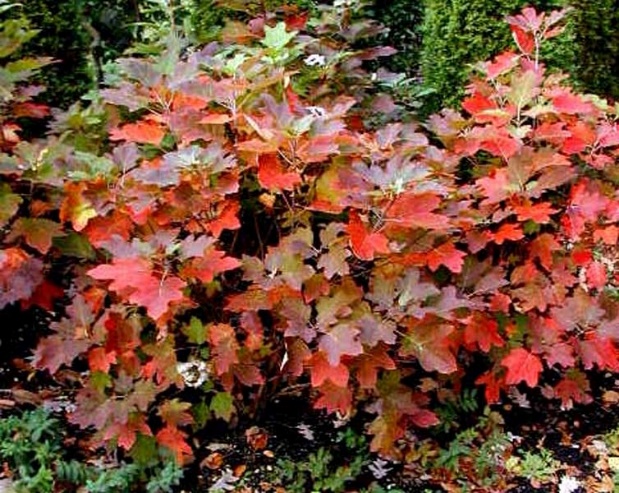 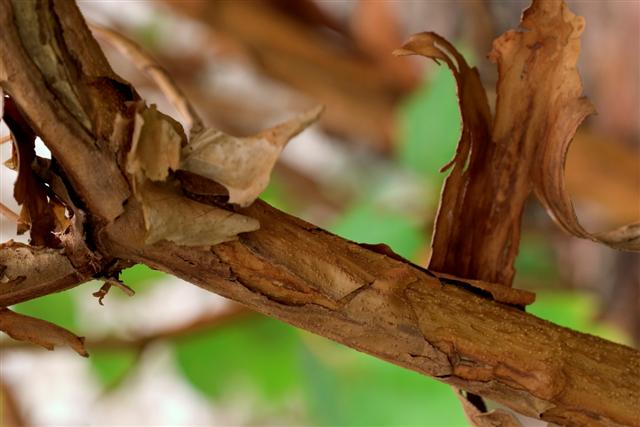 Oakleaf Hydrangea in Spring and Fall and Winter
49
[Speaker Notes: Move beyond 2-week wonders. Many of our over-used favorites are one-dimensional plants that peak only for a few weeks out of the whole year (azaleas, rhododendrons, lilacs, peonies, forsythia, burning bush, for example). If your yard is too heavy with those…

Look for hard-workers – plants that do more than one thing in one season. Example: oakleaf hydrangea, which blooms white in late spring, gets burgundy foliage in fall and then shows off peeling bark when the leaves drop for winter.]
Dwarf Fothergilla (Native)
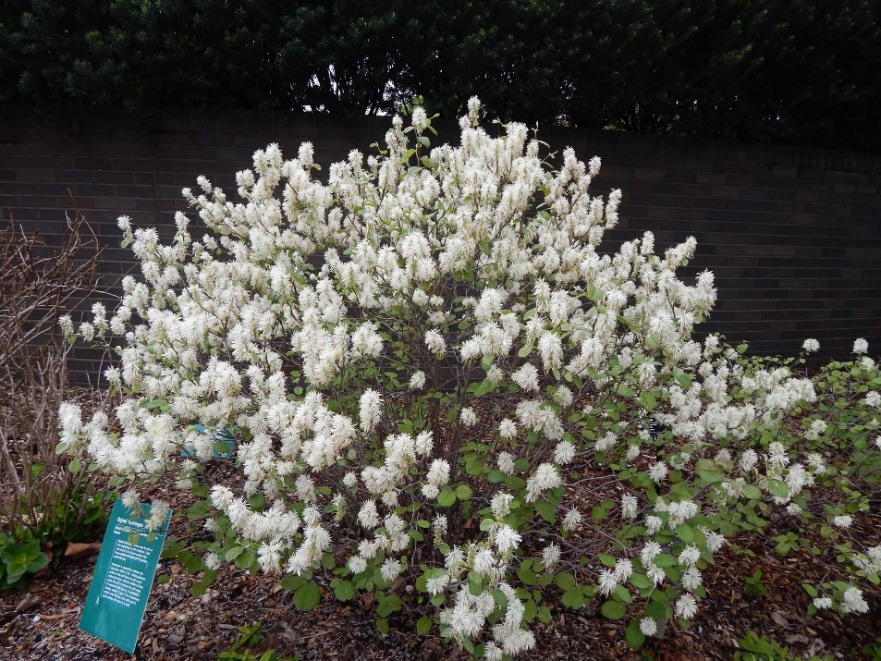 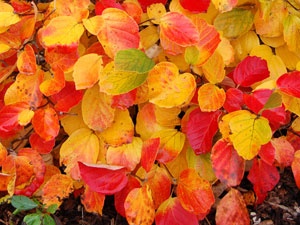 Your text here
Ninebark (Native)
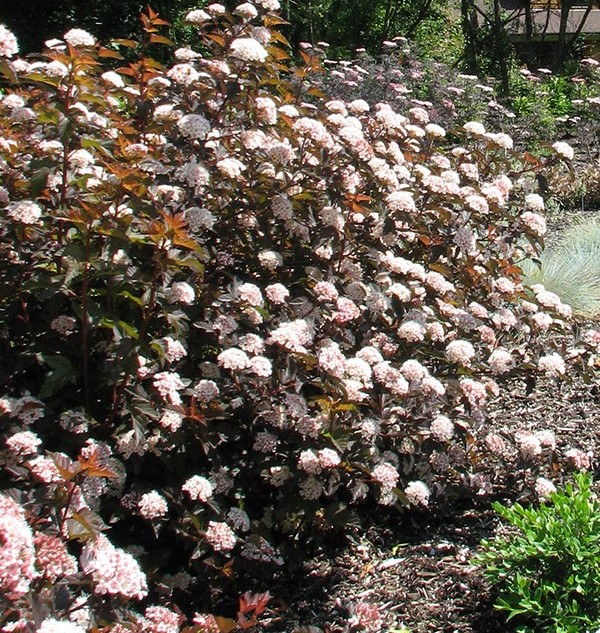 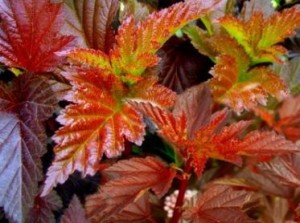 50
[Speaker Notes: Fothergilla gardenii (Dwarf Fothergilla) is a U.S. native that grows two to four feet tall with a similar spread. It grows in full sun to partial shade and prefers--but does not demand--a slightly acid soil. Good drainage is important.
"Ornamental features include small, fragrant white flowers in one to two-inch bottlebrush-like clusters in spring; leathery, dark green leaves resembling those of witch-hazel, and excellent fall color--a mix of yellow, orange, and scarlet," she said. "This plant, too, has no common serious problems.“

Physocarpus opulifolius (Common Ninebark) is native to the United States and grows five to 10 feet tall with a similar to slightly larger spread and rounded form. It has upright, slightly arching stems. It grows in full sun to partial shade and is best in moist, well-drained soils. It can tolerate alkaline soil and both wet and dry sites.
Ornamental features include clusters of small white or pinkish flowers in late spring and early summer; medium-green leaves, seldom marred by insects or diseases; mild yellow to reddish fall color; clusters of pinkish fruit capsules from late summer into fall; and peeling bark on older stems. This shrub also has no common serious problems.
Cultivars include 'Diablo' with red-purple to maroon leaves and 'Summer Wine' which has wine-colored foliage and is about half the size of the species.]
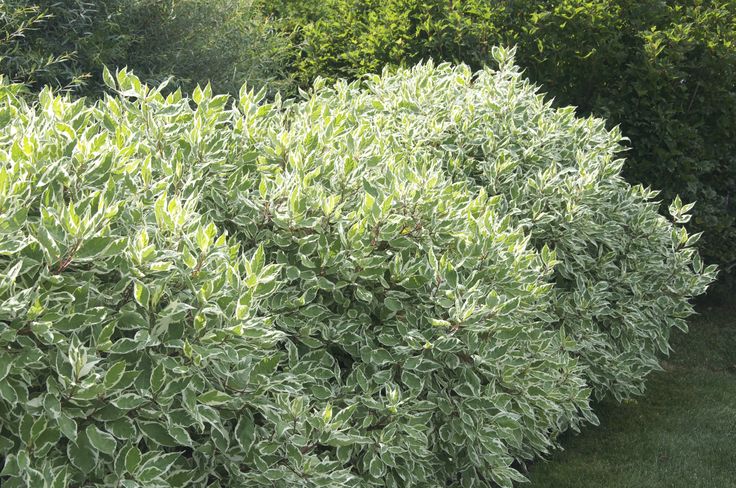 Red Twig Dogwood
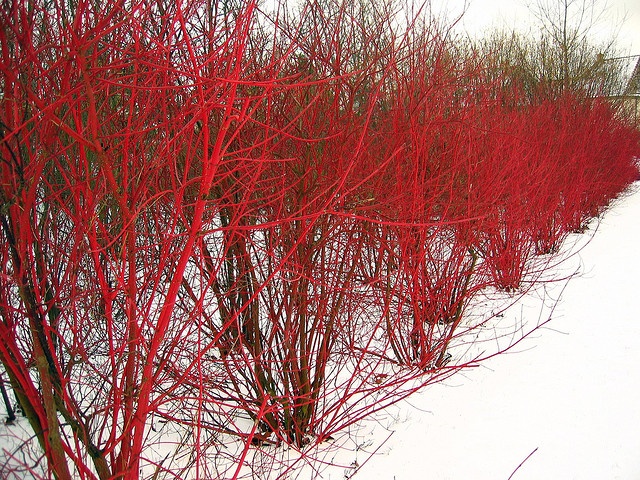 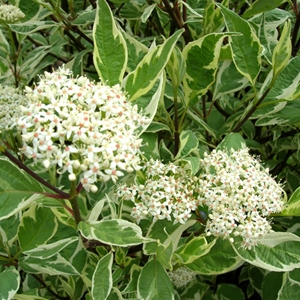 51
SCALE
52
[Speaker Notes: How did he do it?
He used succession planting of colorful annuals and bulbs with perennials.
He planned colorful borders to bloom throughout the year.
Utilizing scale, he borrowed surrounding landscape to increase visual size of the garden.
He used large blocks of monochromatic colors, creating visual impact.
He also used complementary colors to intensify the visual interest.
He increased atmospheric effects of sunlight and mist by using specific colors
He used reflections of sky and landscape on water as a design feature and artistic
inspiration.
In the vegetable-flower garden, he planted a quilt-like pattern of lettuce and cabbage,
surrounded by pink peonies.
He worked, and reworked until he was dazzled.]
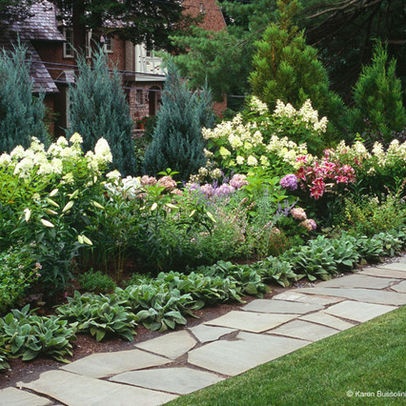 Use of scale and layers in 
your garden
Tall trees
Understory trees
Shrubs
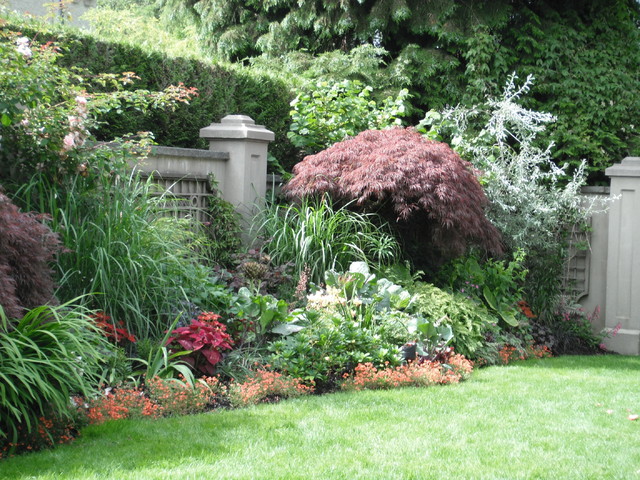 Grasses
Perennials/Annuals
Turf
53
[Speaker Notes: Use layers to showcase plants
As you lay out your garden, plan for the tallest plants and flowers to go toward the back of the border or center of the bed, assuming you have access around the bed. 
Then plant out from there, layering down, so that the shortest plants are in the front. 
The best landscape designs use this technique. It allows the garden to appear full while showing off as many plants as possible.

Tall trees form a canopy.
Understory trees form the mid-layer.
Shrubs form the lower layer.
Plants form the base layer.
Turf forms the base.]
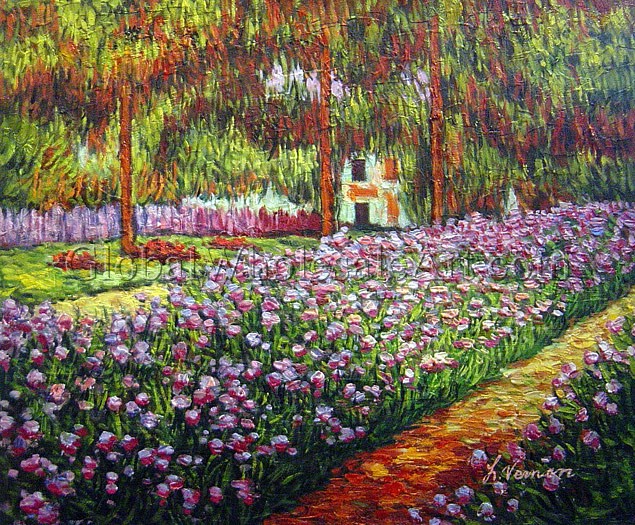 Use of scale and layers
Monet borrowed surrounding
landscape to increase visual
size of the garden
In his garden
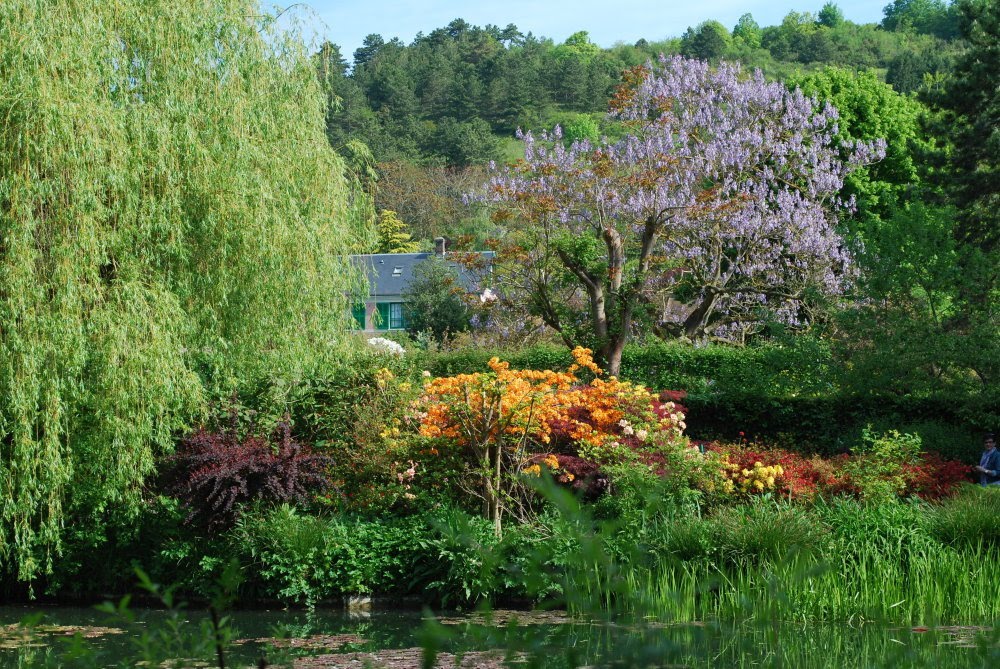 In his art
54
[Speaker Notes: Utilizing scale, he borrowed surrounding landscape to increase visual size of the garden.]
TEXTURE
55
[Speaker Notes: How did he do it?
He used succession planting of colorful annuals and bulbs with perennials.
He planned colorful borders to bloom throughout the year.
Utilizing scale, he borrowed surrounding landscape to increase visual size of the garden.
He used large blocks of monochromatic colors, creating visual impact.
He also used complementary colors to intensify the visual interest.
He increased atmospheric effects of sunlight and mist by using specific colors
He used reflections of sky and landscape on water as a design feature and artistic
inspiration.
In the vegetable-flower garden, he planted a quilt-like pattern of lettuce and cabbage,
surrounded by pink peonies.
He worked, and reworked until he was dazzled.]
Texture in Monet’s Garden
Plan your design around form, texture 
and color of the foliage.
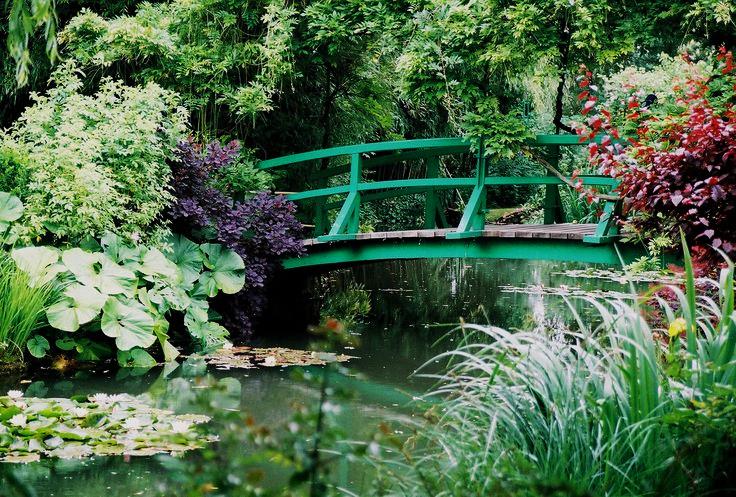 80% of the time that we see plants not In bloom, all we see is foliage
56
[Speaker Notes: Although perennials are beautiful when in flower and can make for a stunning display, the blooms last only a couple of weeks in many cases so plan your design around form, texture and color of the foliage. 
The best looking designs incorporate diversity and this is where form and texture really come into play. 
Think of it like this. When perennials are in full bloom, who notices the foliage? However, for the 80% of the time that we see the plants not in bloom, all we see is foliage.]
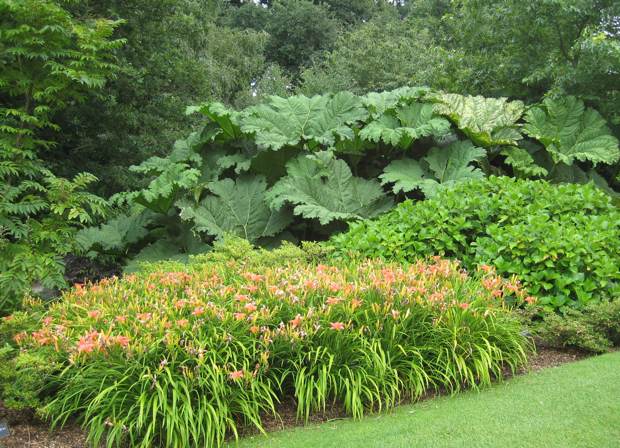 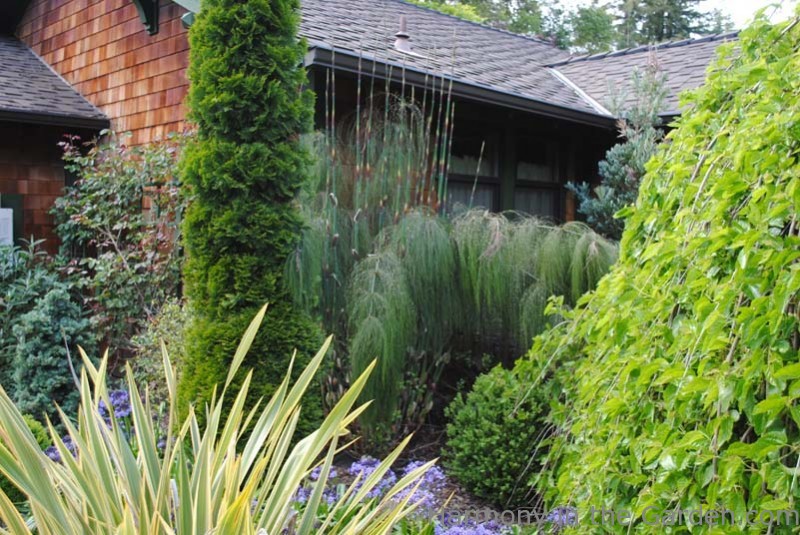 Keep your planting beds balanced with a ratio of  1/3 fine texture to 2/3 coarse
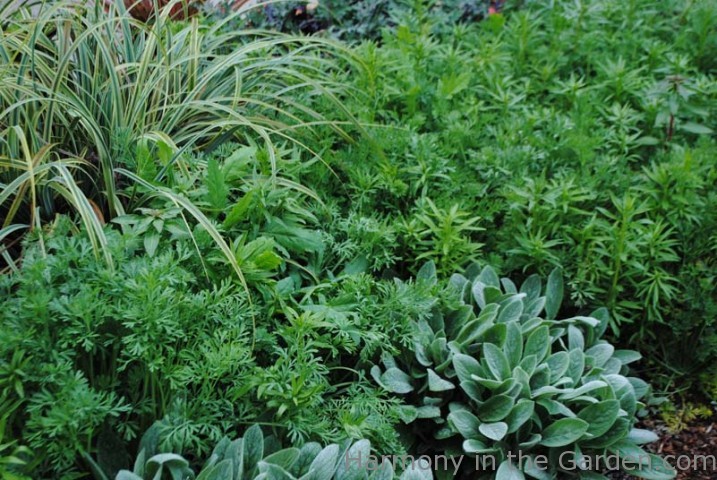 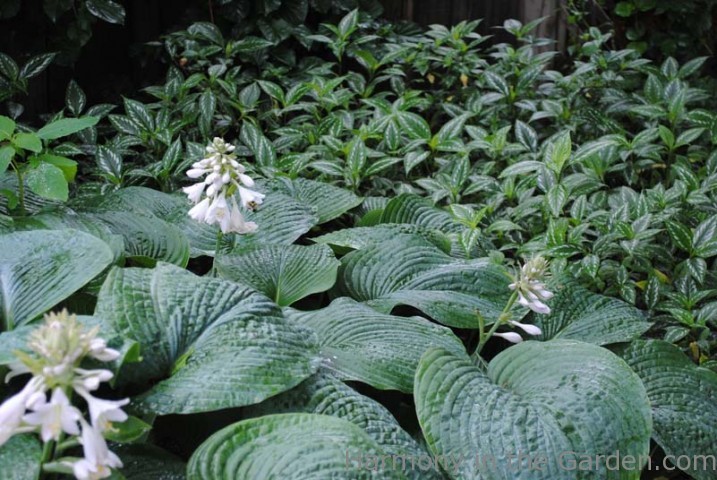 57
[Speaker Notes: Keep your planting beds balanced with a ratio of  1/3 fine texture to 2/3 coarse.
Try placing large, thick foliage plants like hosta, just behind the finer smaller foliage of Astilbe or juniper. 
Or try a tall spiky fern fronted by the dark green, glossy foliage of a wild ginger.]
Mixing the wild and cultivated in an orderly but not over controlled way provides texture and movement.
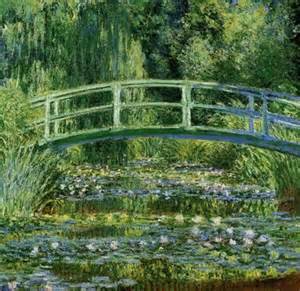 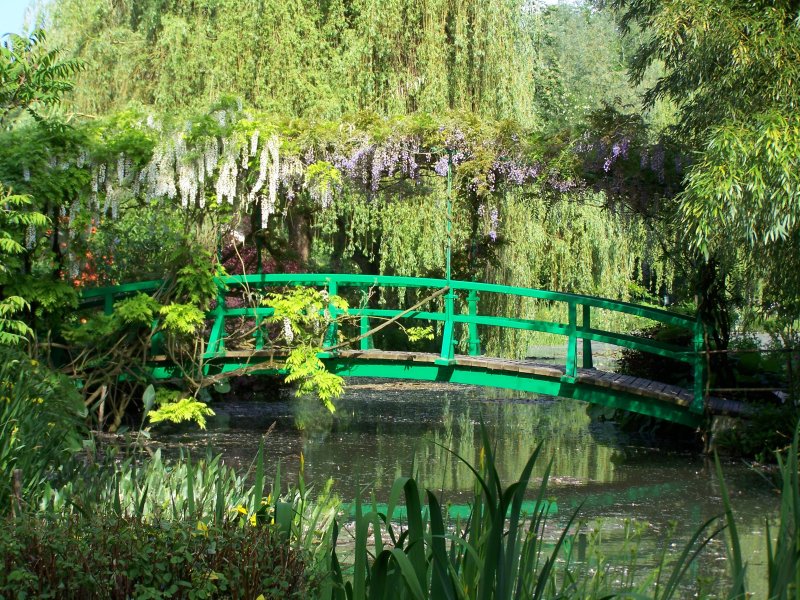 Art
Garden
58
[Speaker Notes: Mixing the wild and cultivated in an orderly but not over controlled way provides vision and spontaneity.]
“I perhaps owe it to flowers, 
that I became a painter.”
Claude Monet
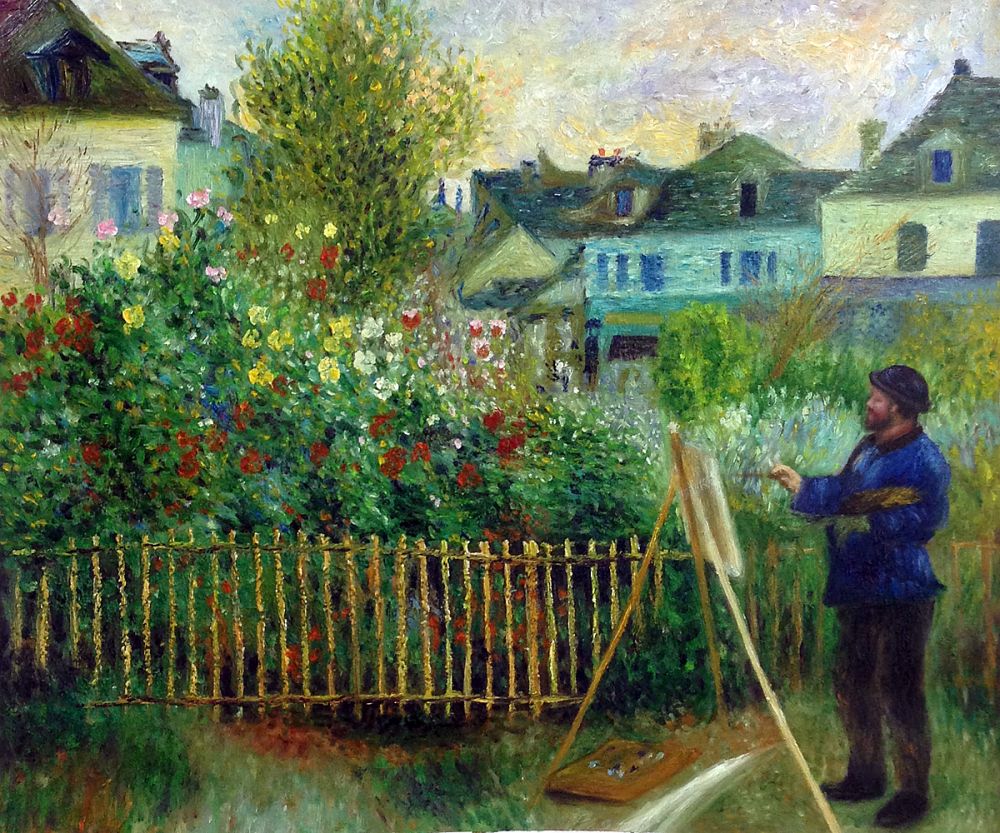 59
[Speaker Notes: “I perhaps owe it to flowers,  that I became a painter.”  - Claude Monet]